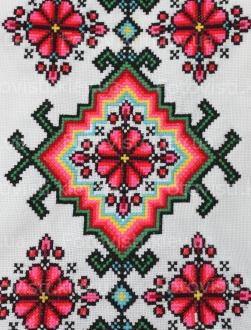 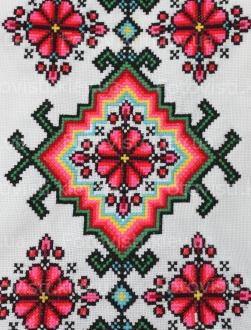 Презентація  з досвіду роботи
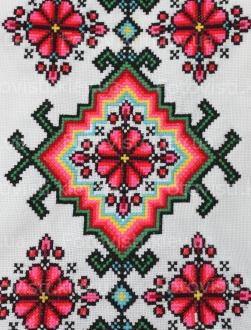 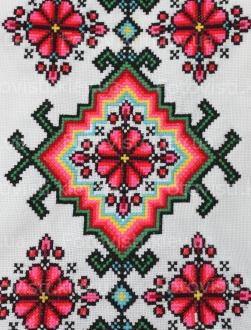 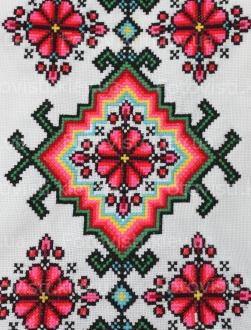 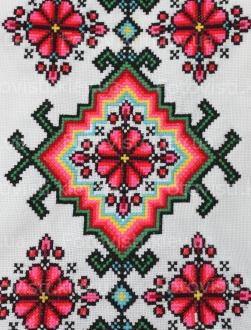 «НАЦІОНАЛЬНО-ПАТРІОТИЧНЕ 
ВИХОВАННЯ 
                     »
Класного керівника 
Лівчицької  ЗОШ І-ІІст 
Цебрій Марти Василівни
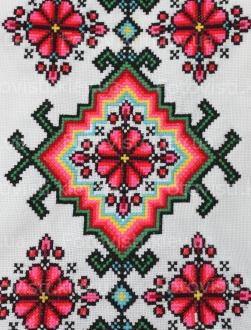 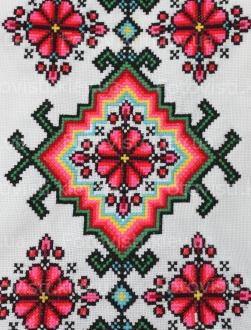 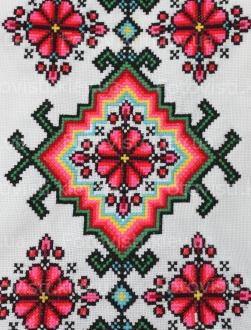 Патріотичне виховання - це сфера духовного життя, яка проникає в усе, що пізнає, робить, до чого прагне, що любить і ненавидить людина,яка формується.                      В.Сухомлинський
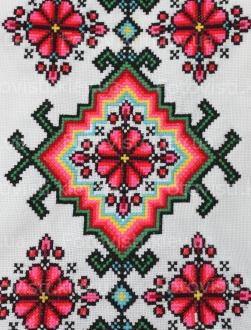 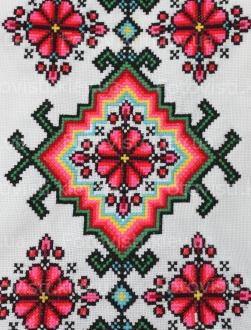 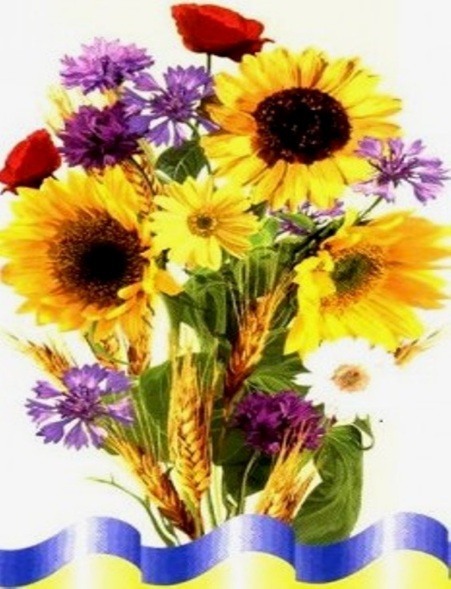 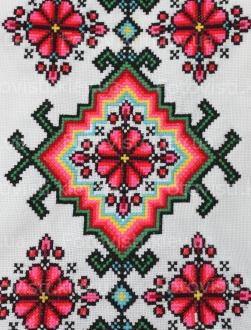 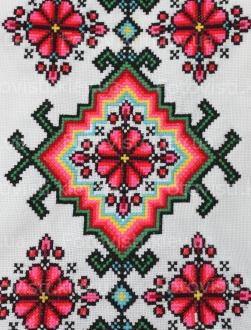 Місія школи
Формування громадянина, якому притаманні високі моральні ідеали суспільства, любов до Батьківщини, відповідальність за виконання громадянського обов’язку.
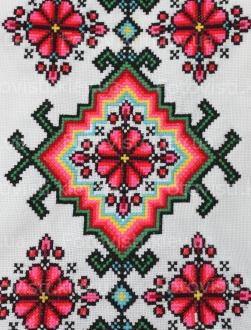 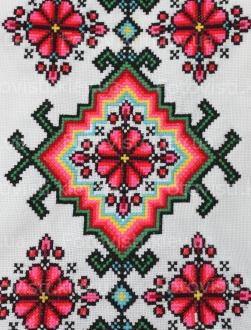 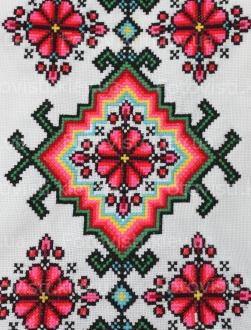 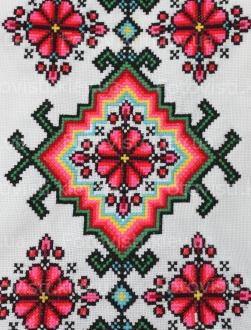 Виховна проблема класного керівника
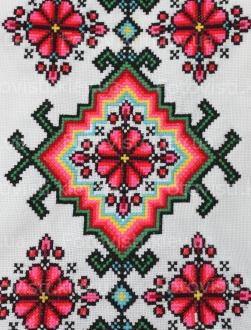 Формування рис національно свідомого громадянина України.
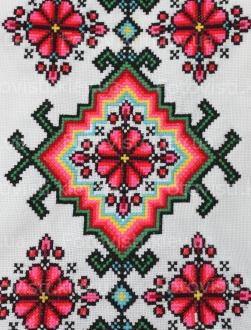 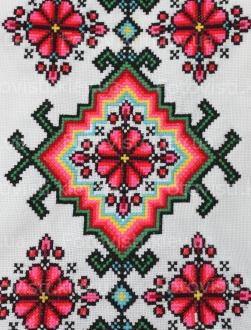 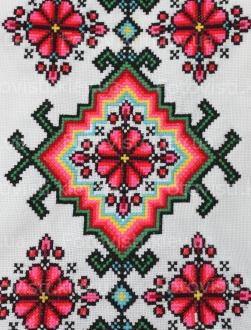 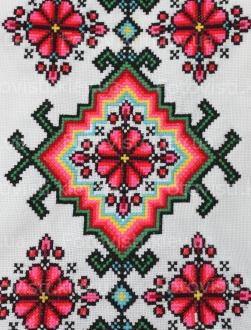 Виховні заходи, які були проведені на тематику національно-патріотичного виховання
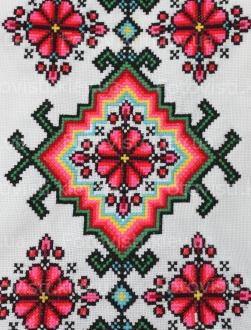 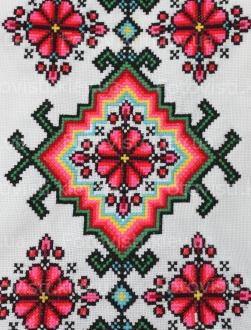 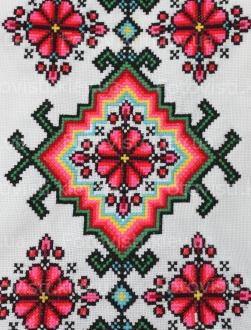 Відкрита виховна година“Наша мова солов’їна”
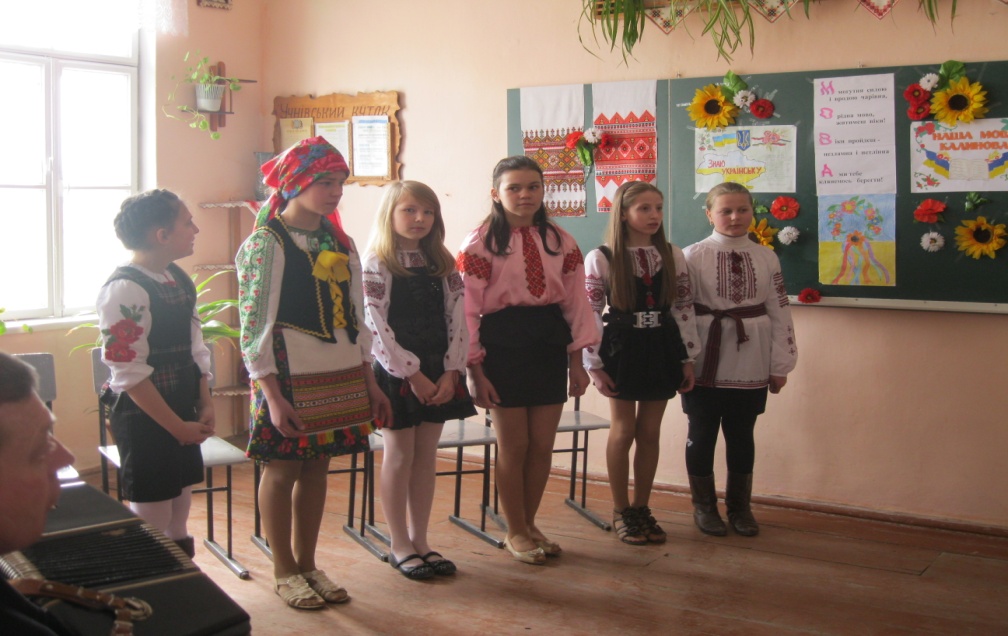 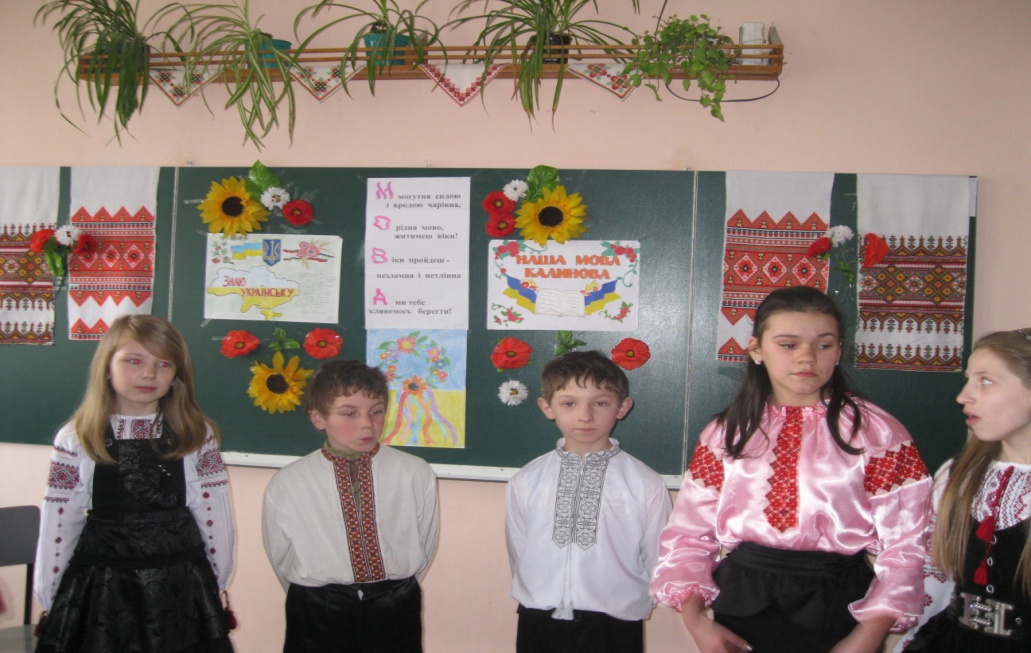 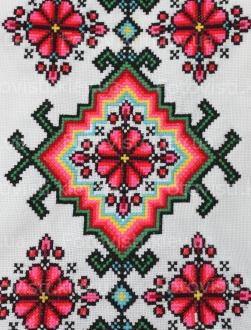 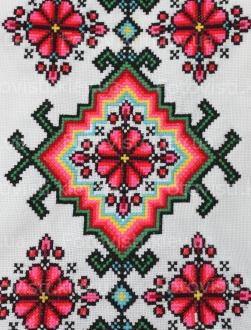 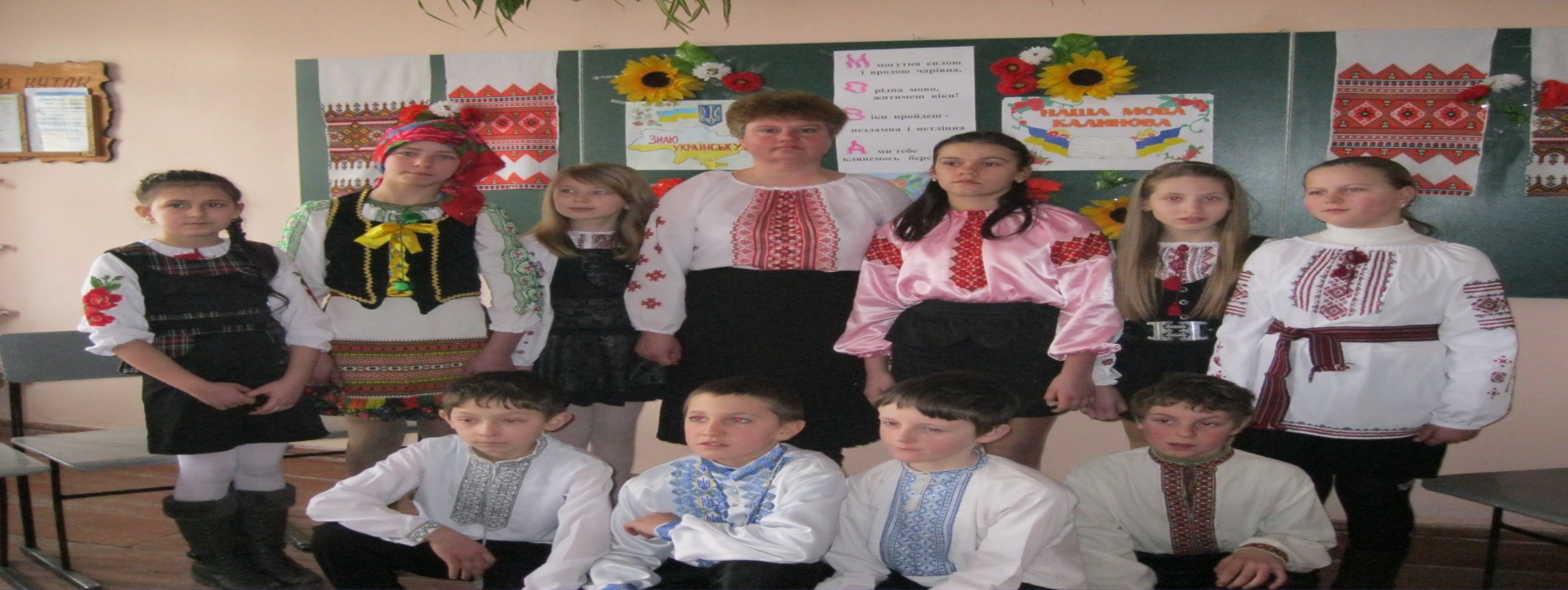 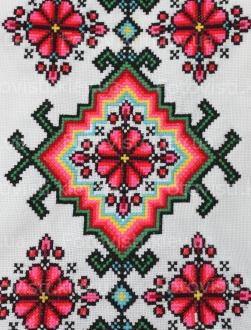 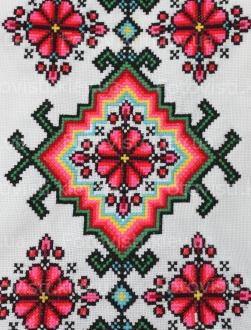 Відкрита виховна година“леся українка. Ні, я жива, я буду вічно жити, я  в серці маю те, що не вмирає”
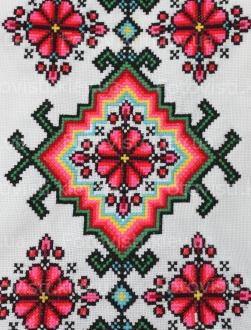 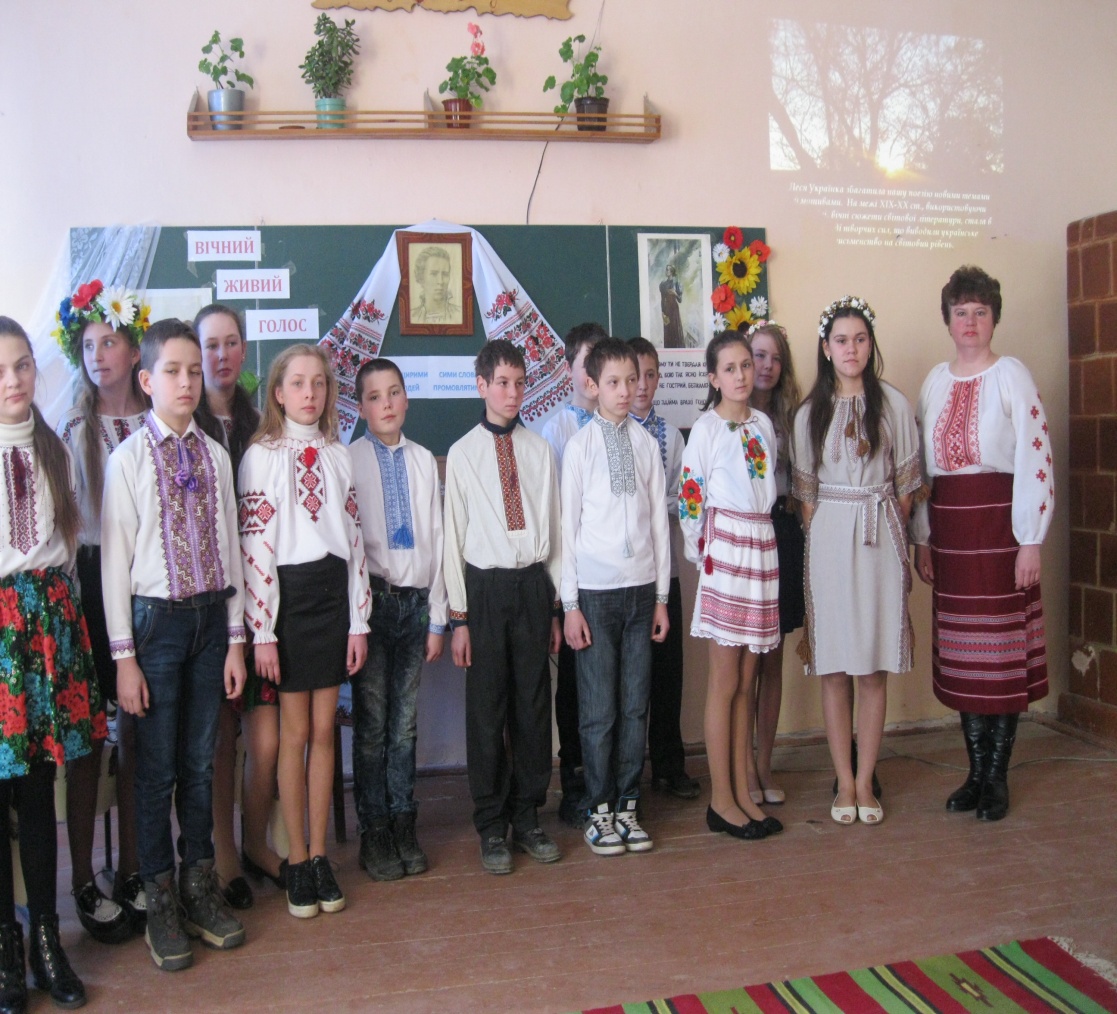 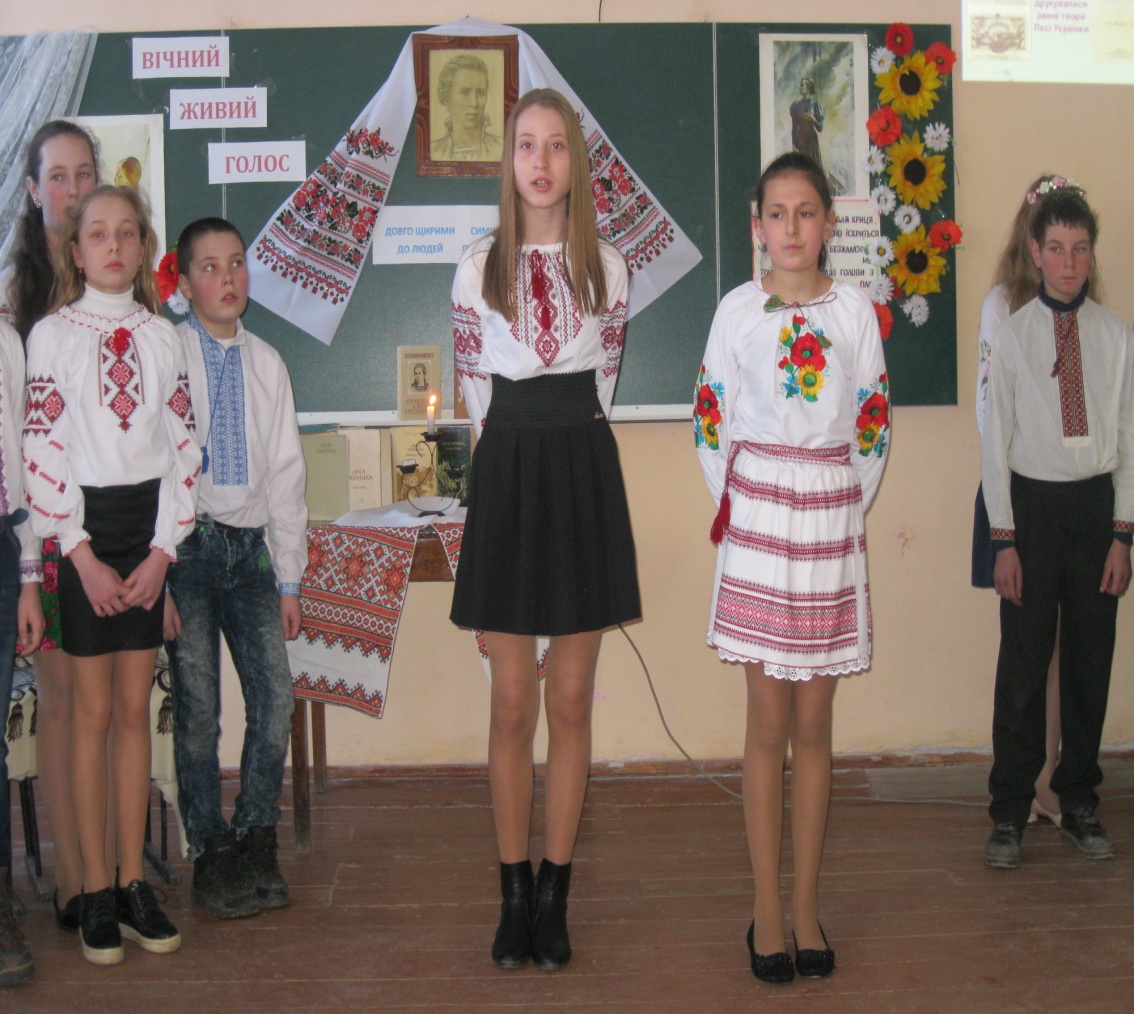 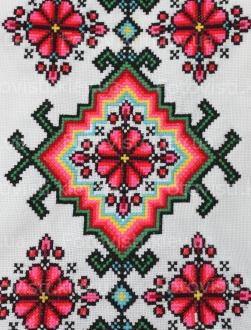 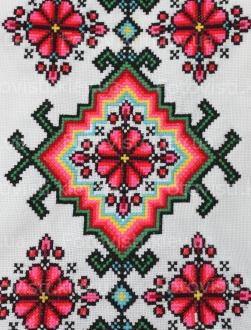 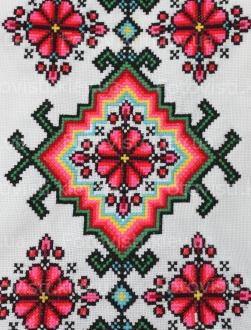 Відкрита виховна година“упа – героїчна сторінка в історії україни.
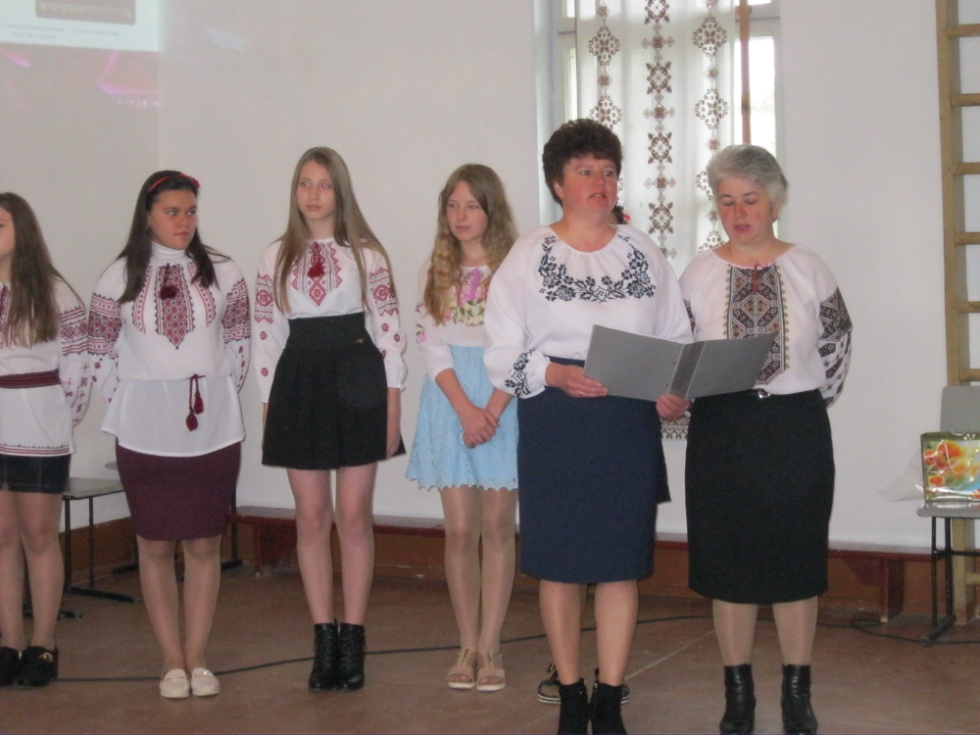 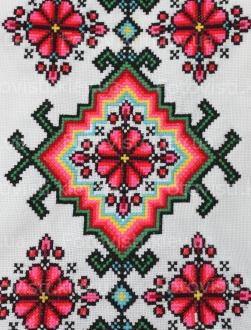 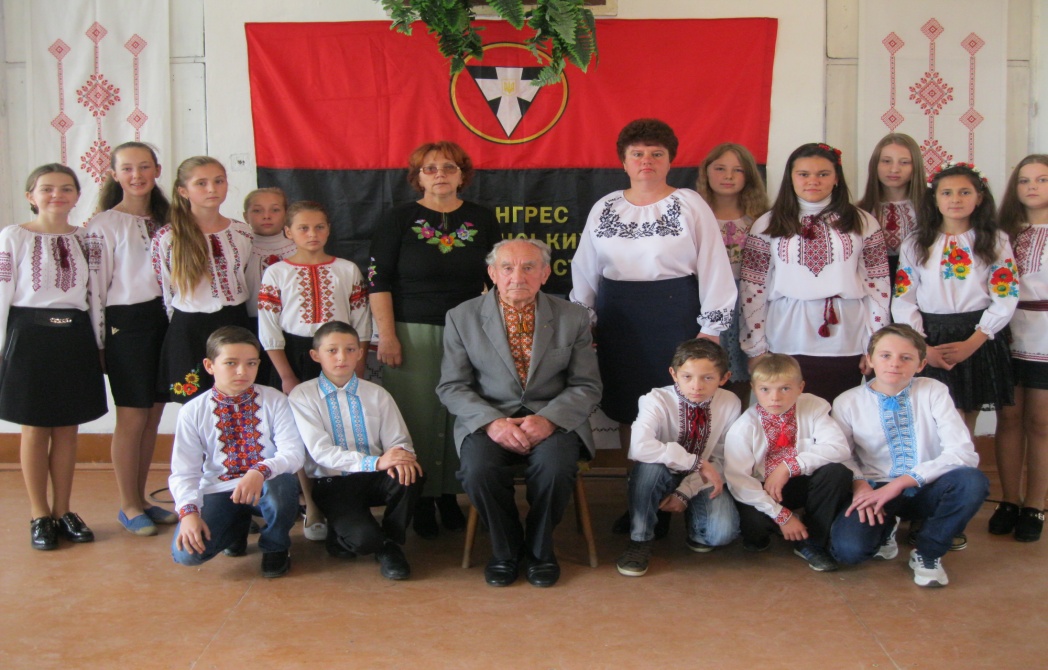 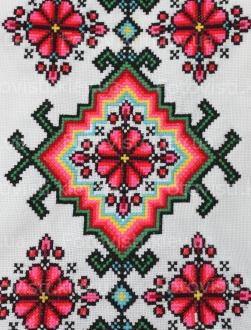 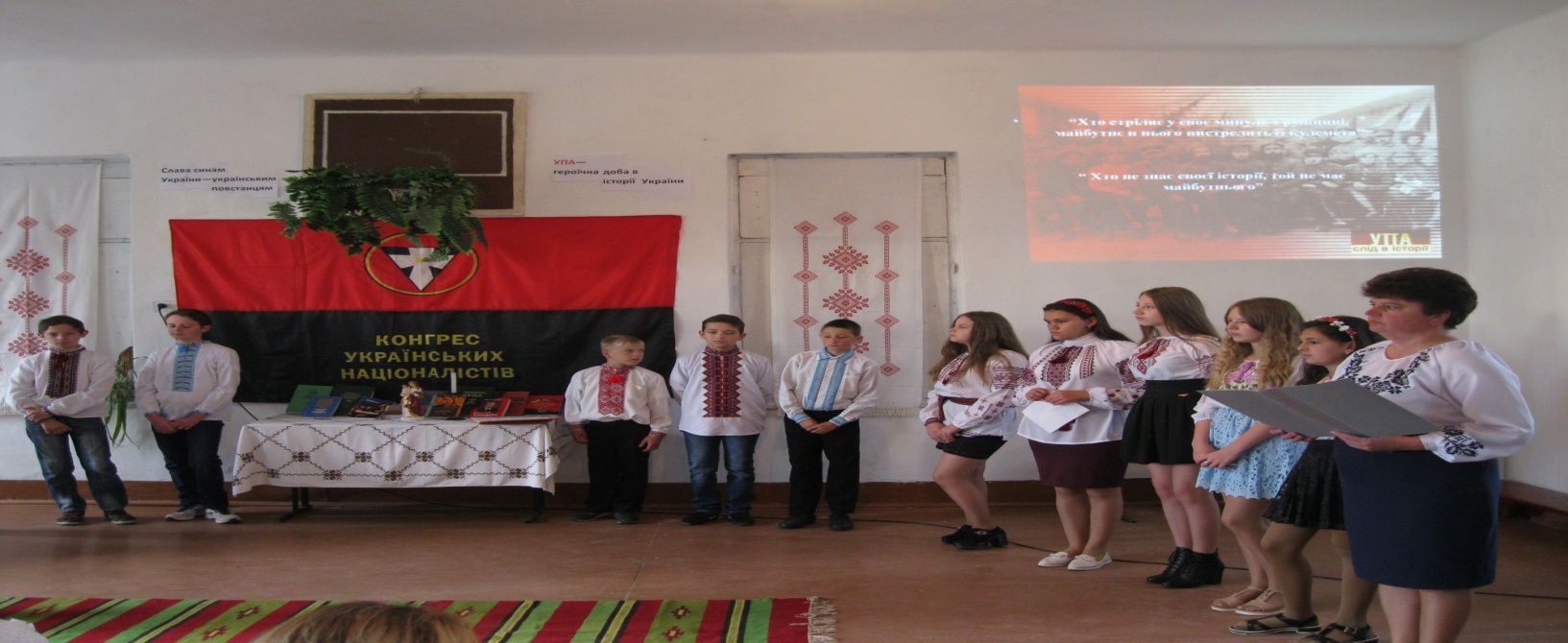 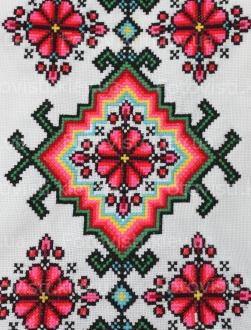 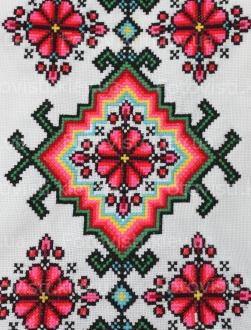 Відкрита виховна година“андріївські вечорниці”
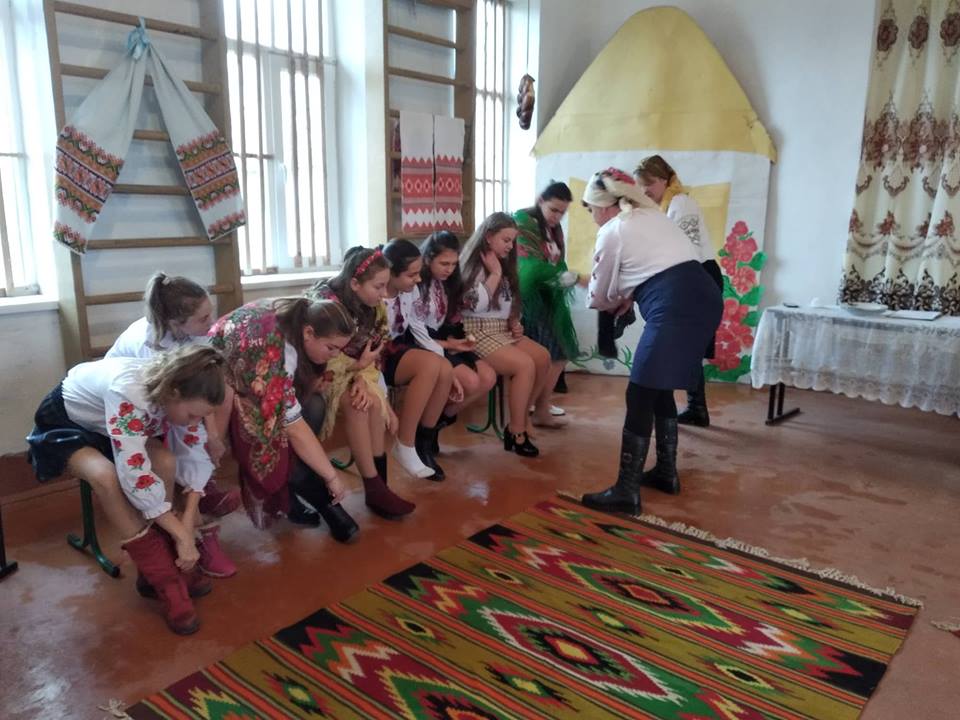 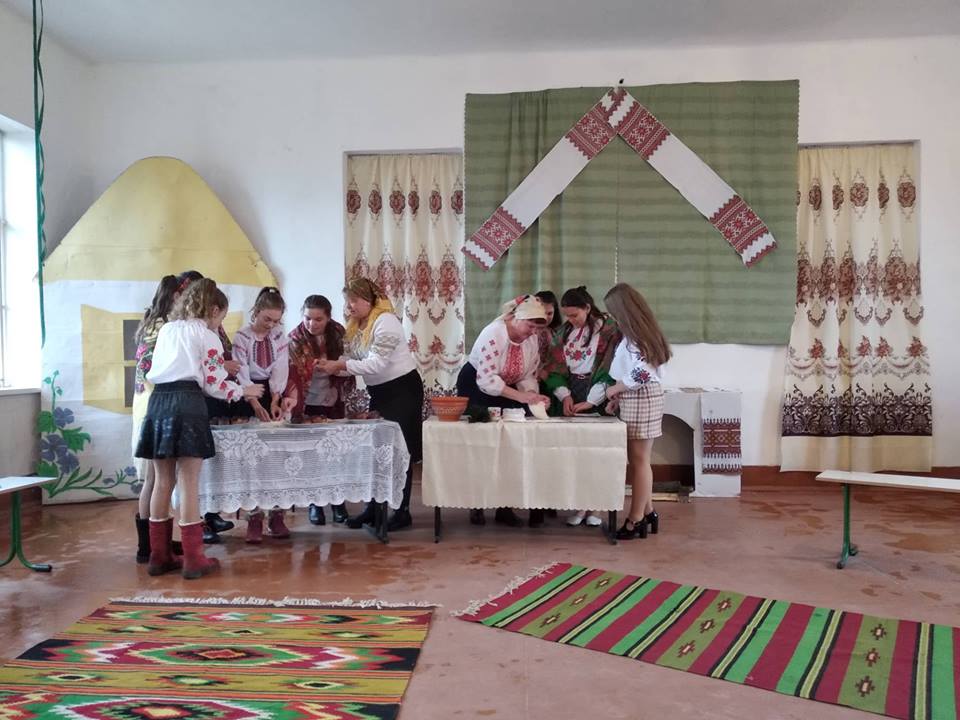 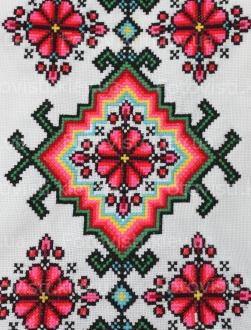 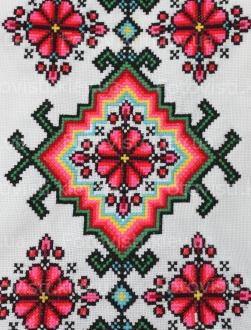 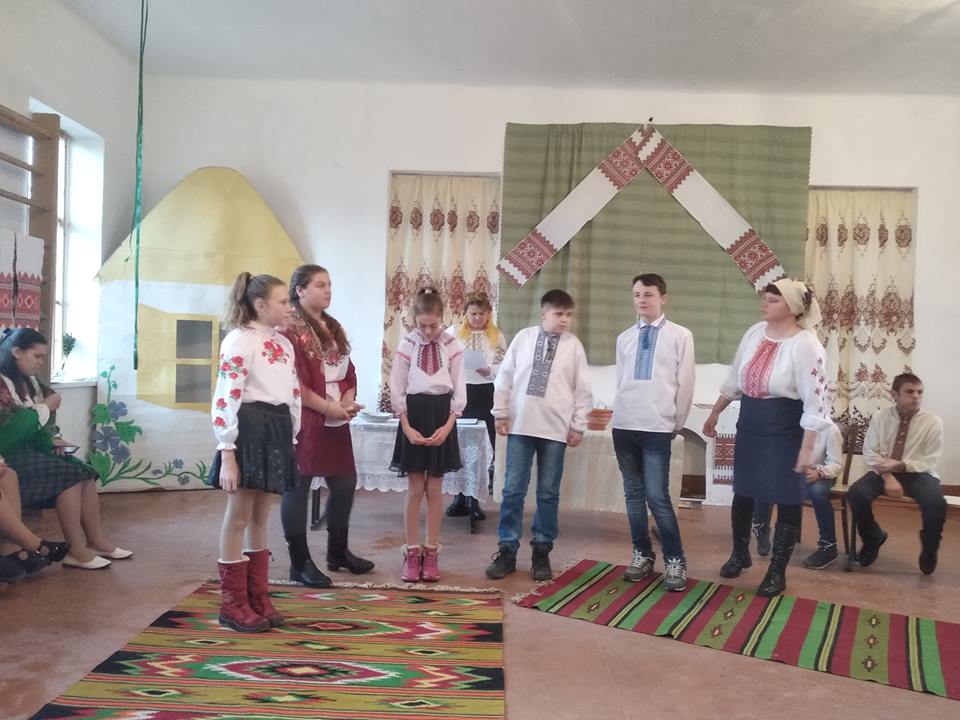 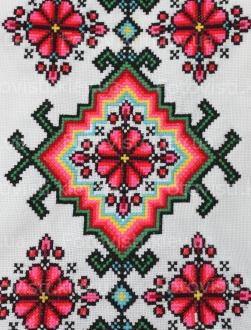 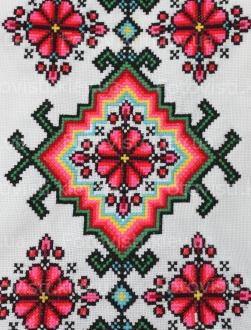 Відкрита виховна годинамихайло старицький “за двома зайцями” (театральний березіль)
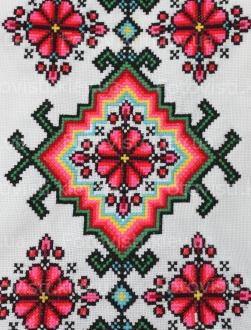 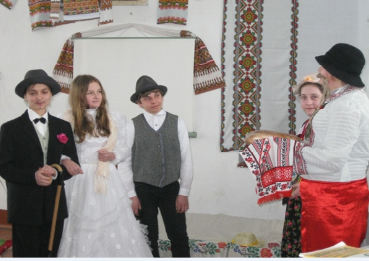 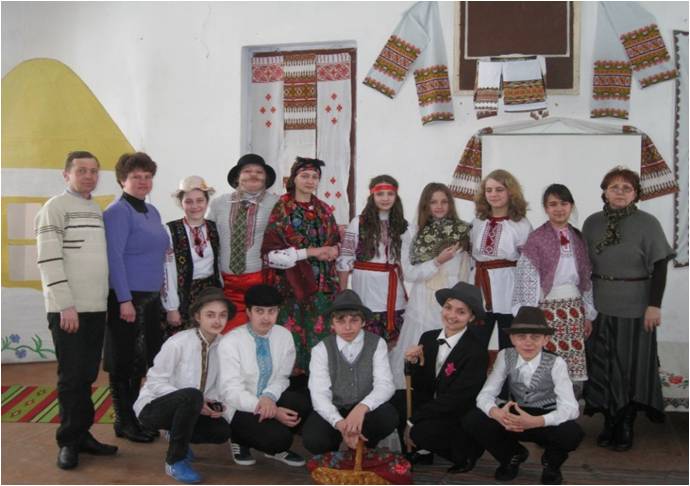 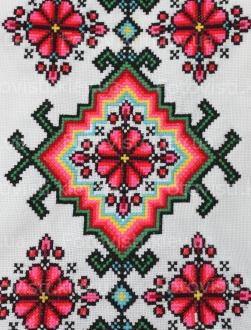 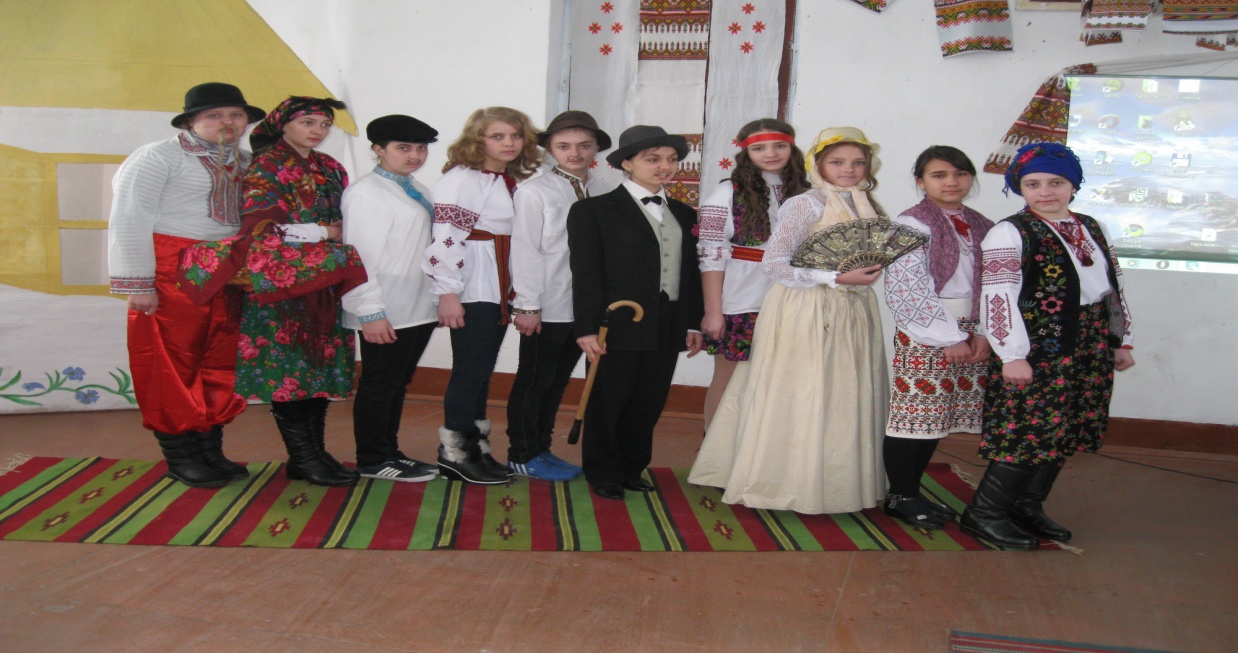 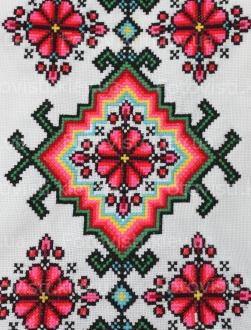 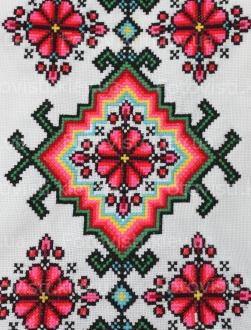 Відкрита виховна година“хліб – всьому голова”
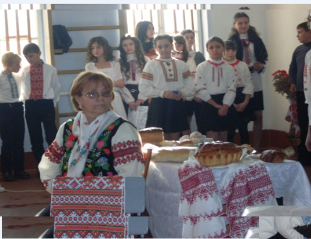 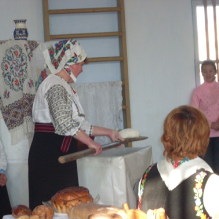 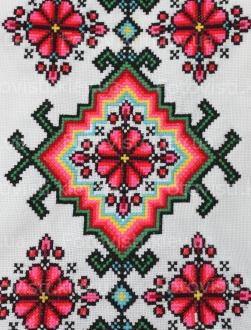 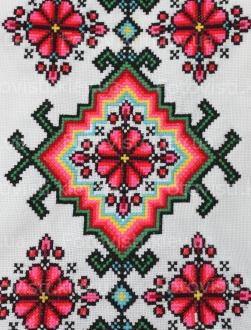 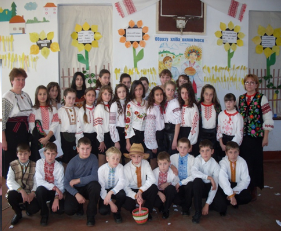 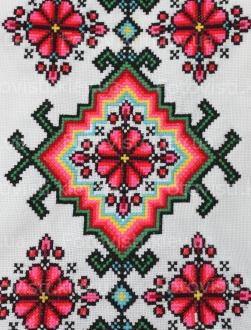 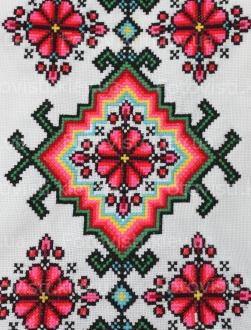 Екскурсія в музей історії і мистецтв жидачівщини
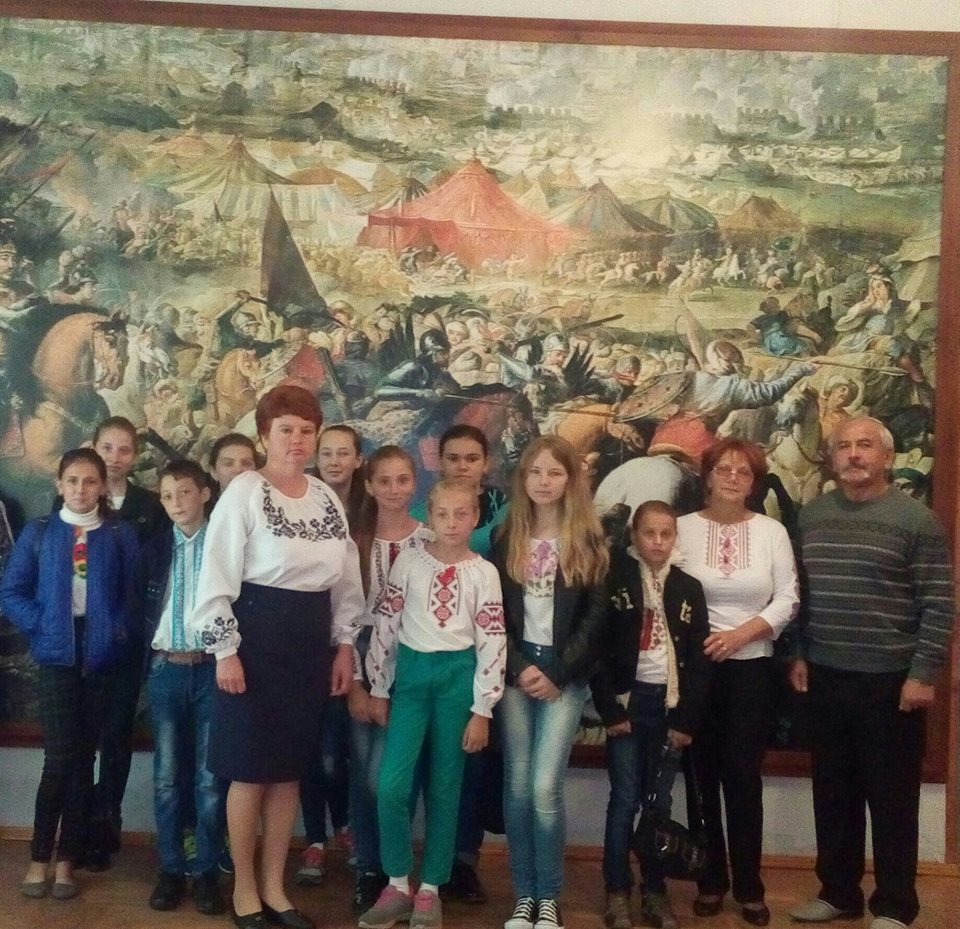 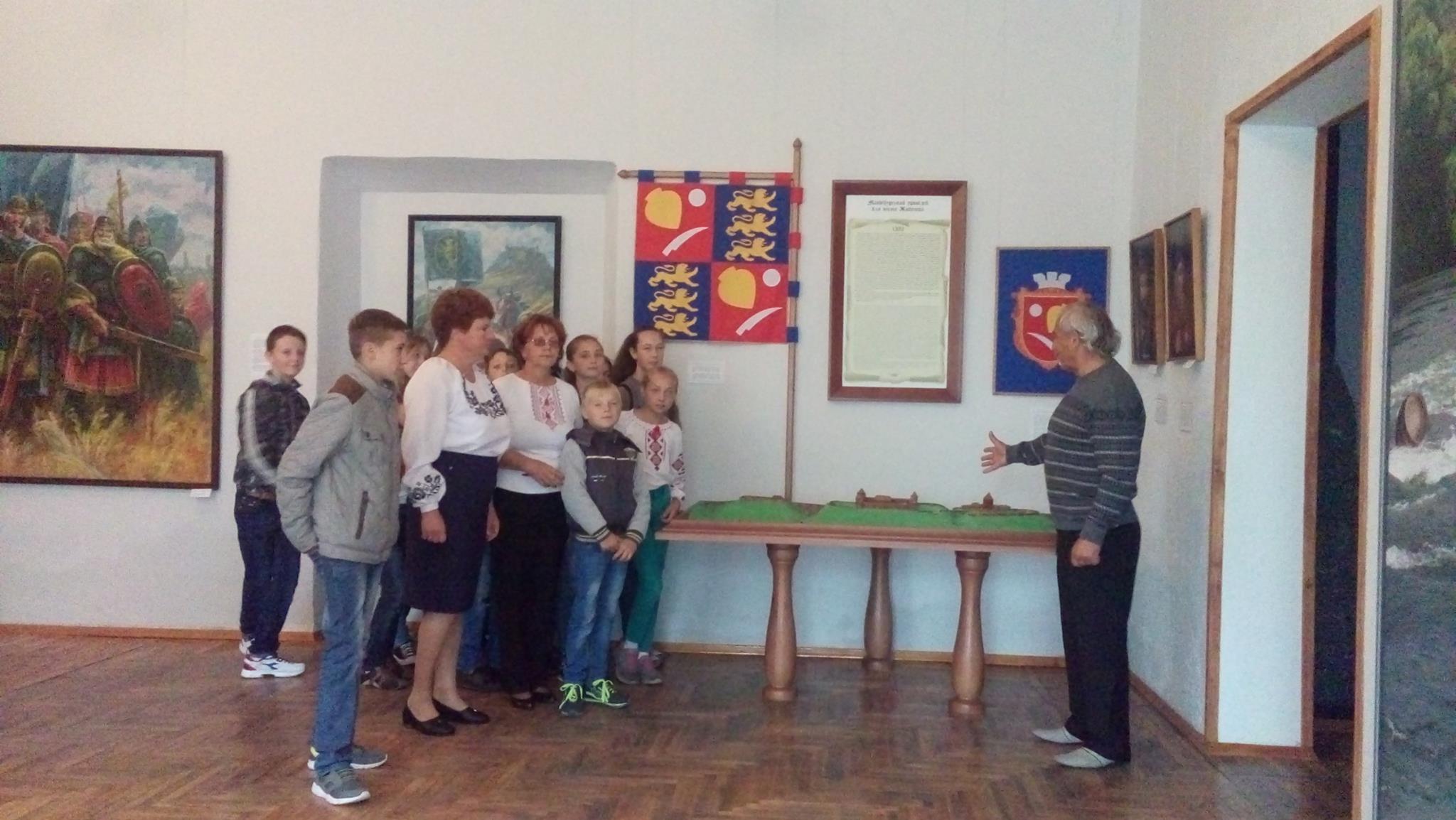 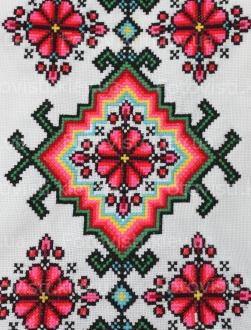 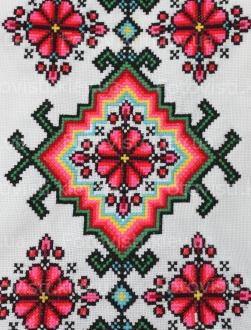 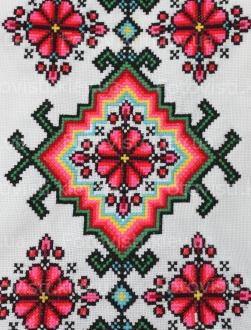 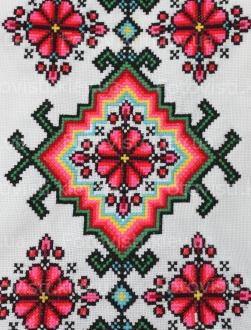 Екскурсія в музей-садибу степана бандери
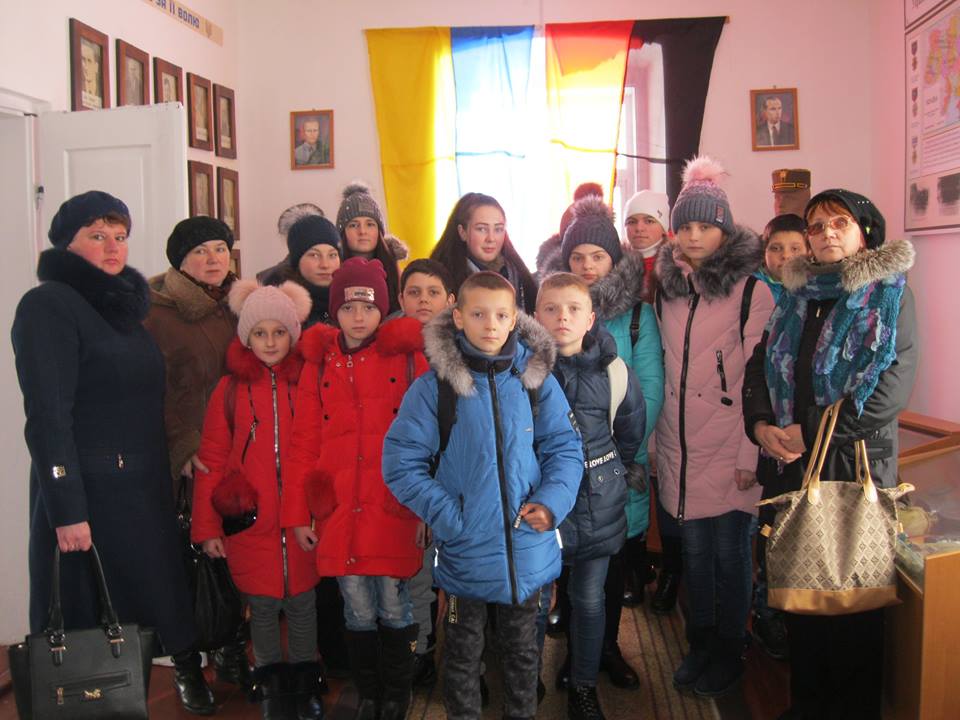 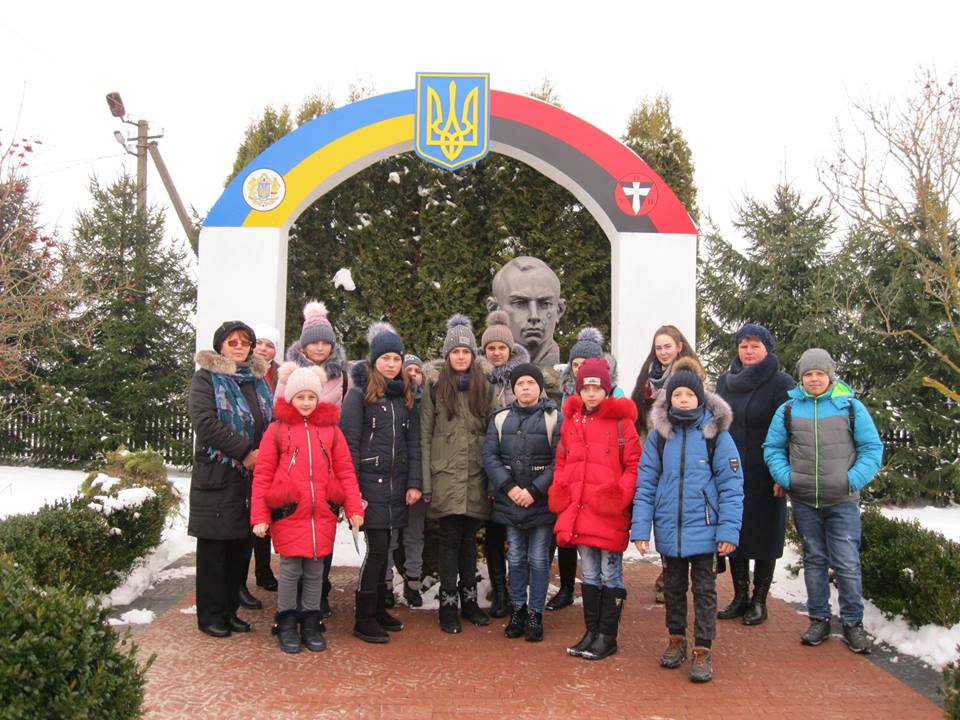 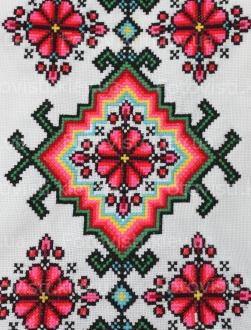 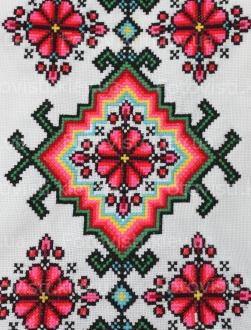 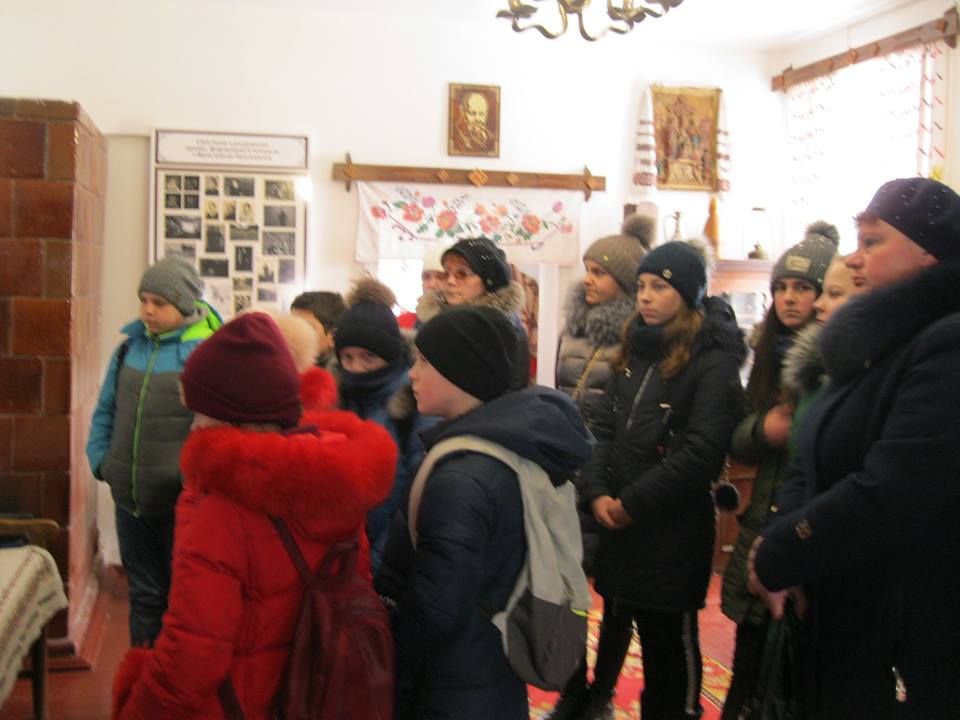 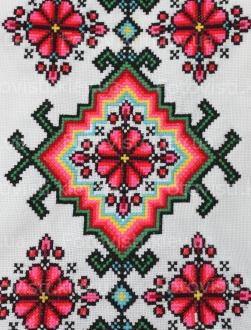 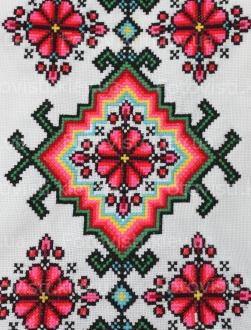 Флешмоб «Я люблю українську поезію». (читання уривків зі своєї улюбленої поезії)
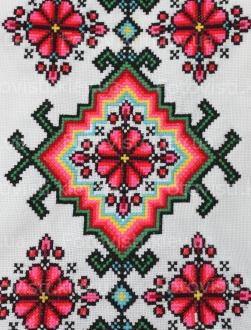 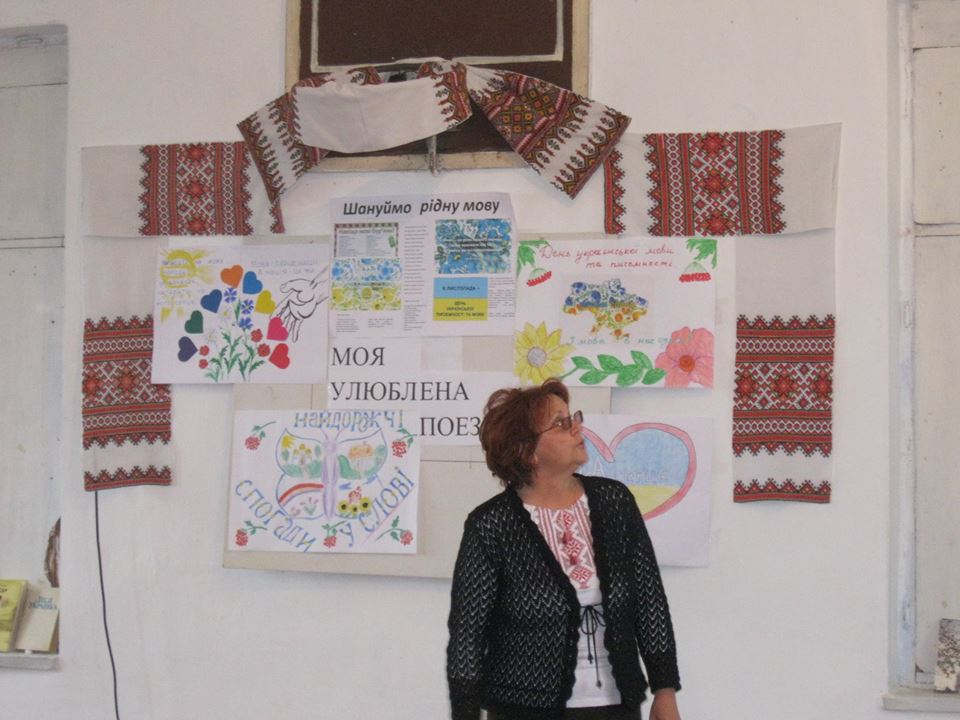 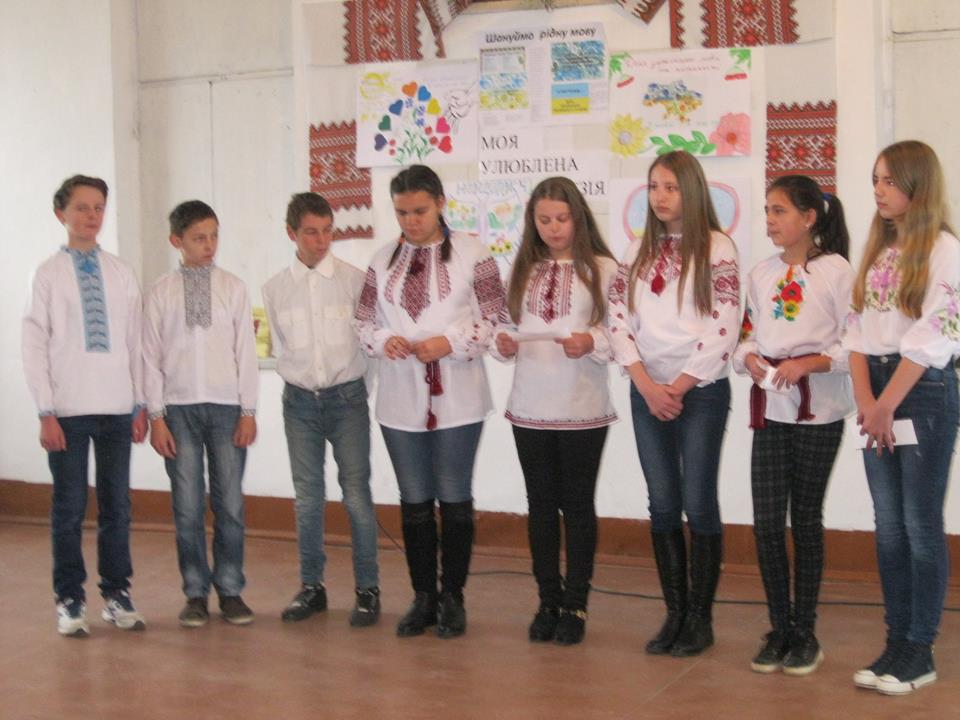 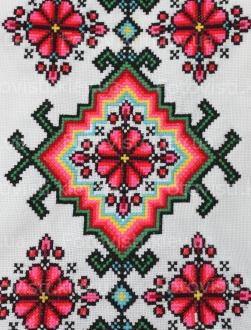 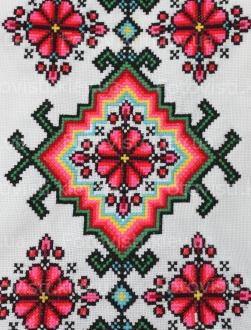 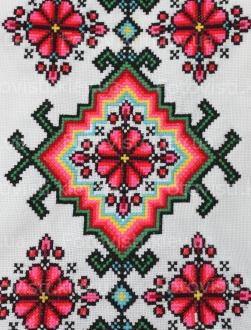 Учні класу взяли участь узаході пам’яті «Дзвони 32-33-го».
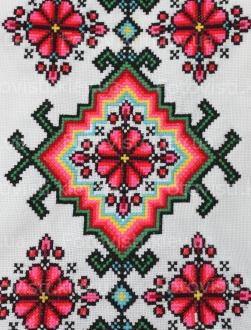 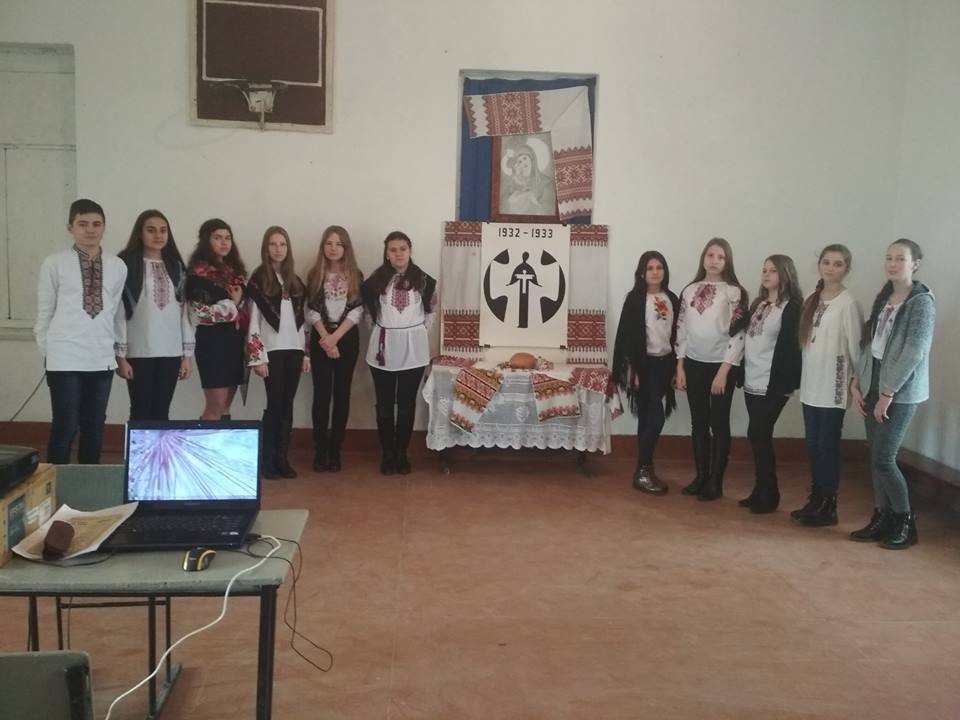 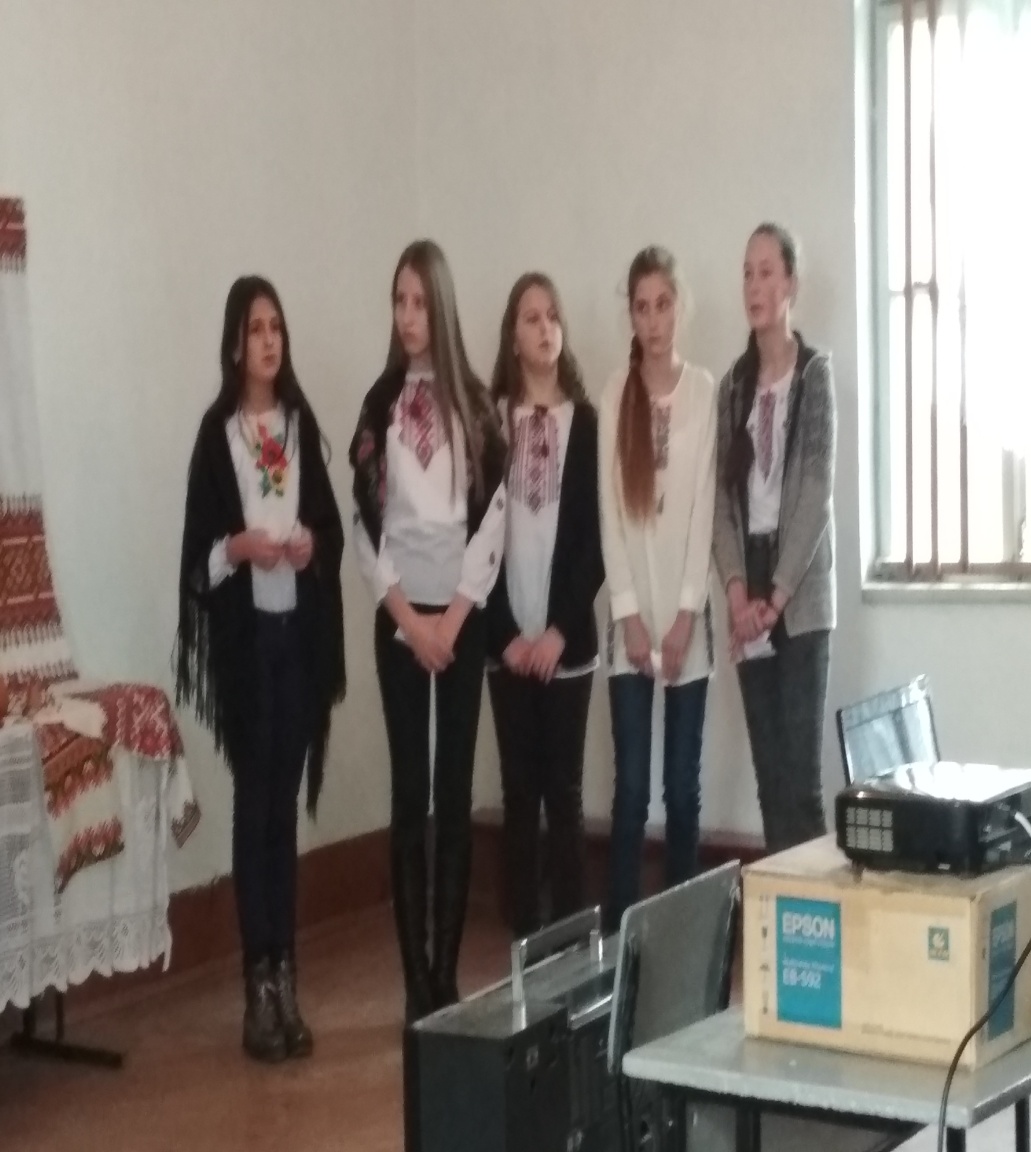 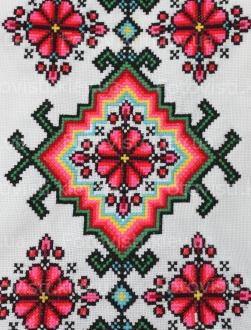 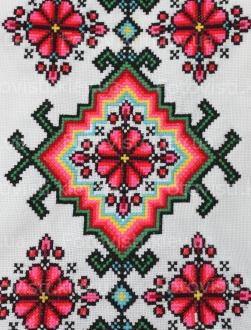 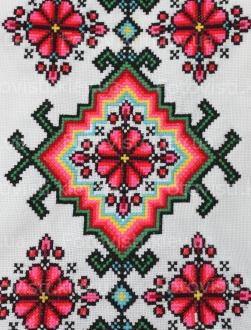 Учні класу взяли участь узаході «У їхніх серцях жила Україна»
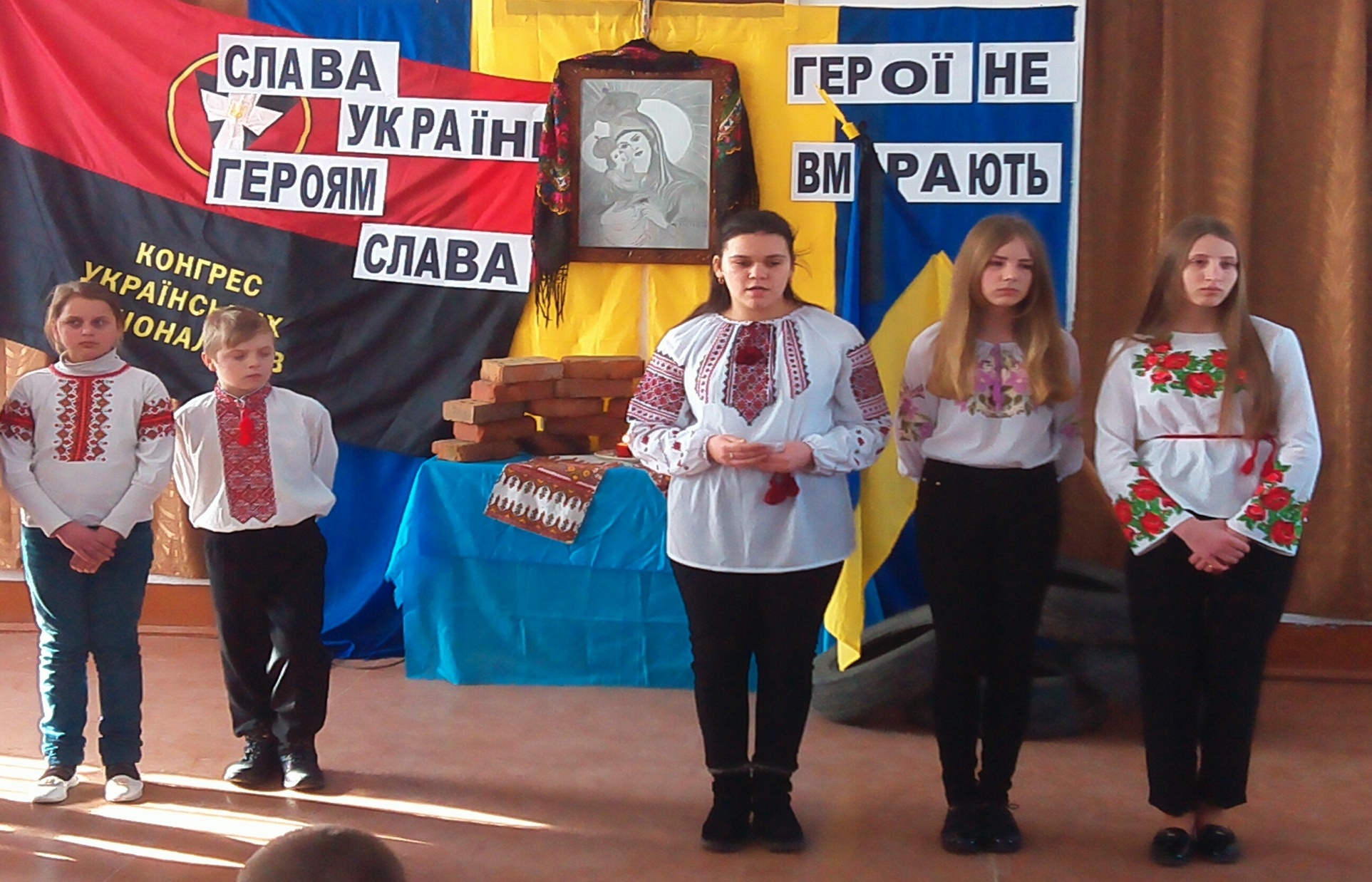 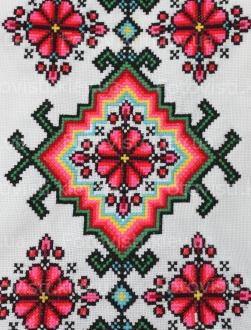 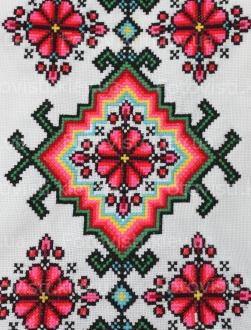 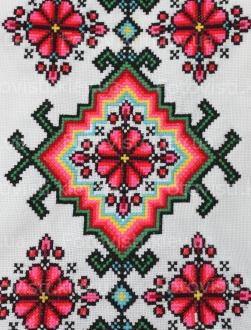 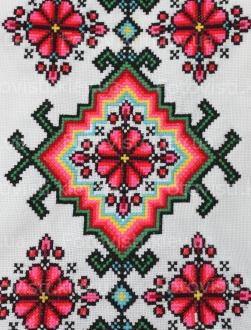 Учні класу взяли участь у відзначенні Дня пам’яті та примирення, присвяченого пам’яті жертв Другої світової війни 1939-1945 років.
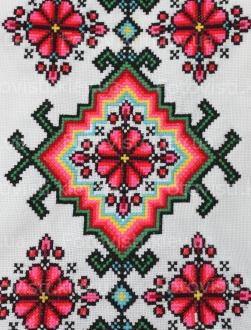 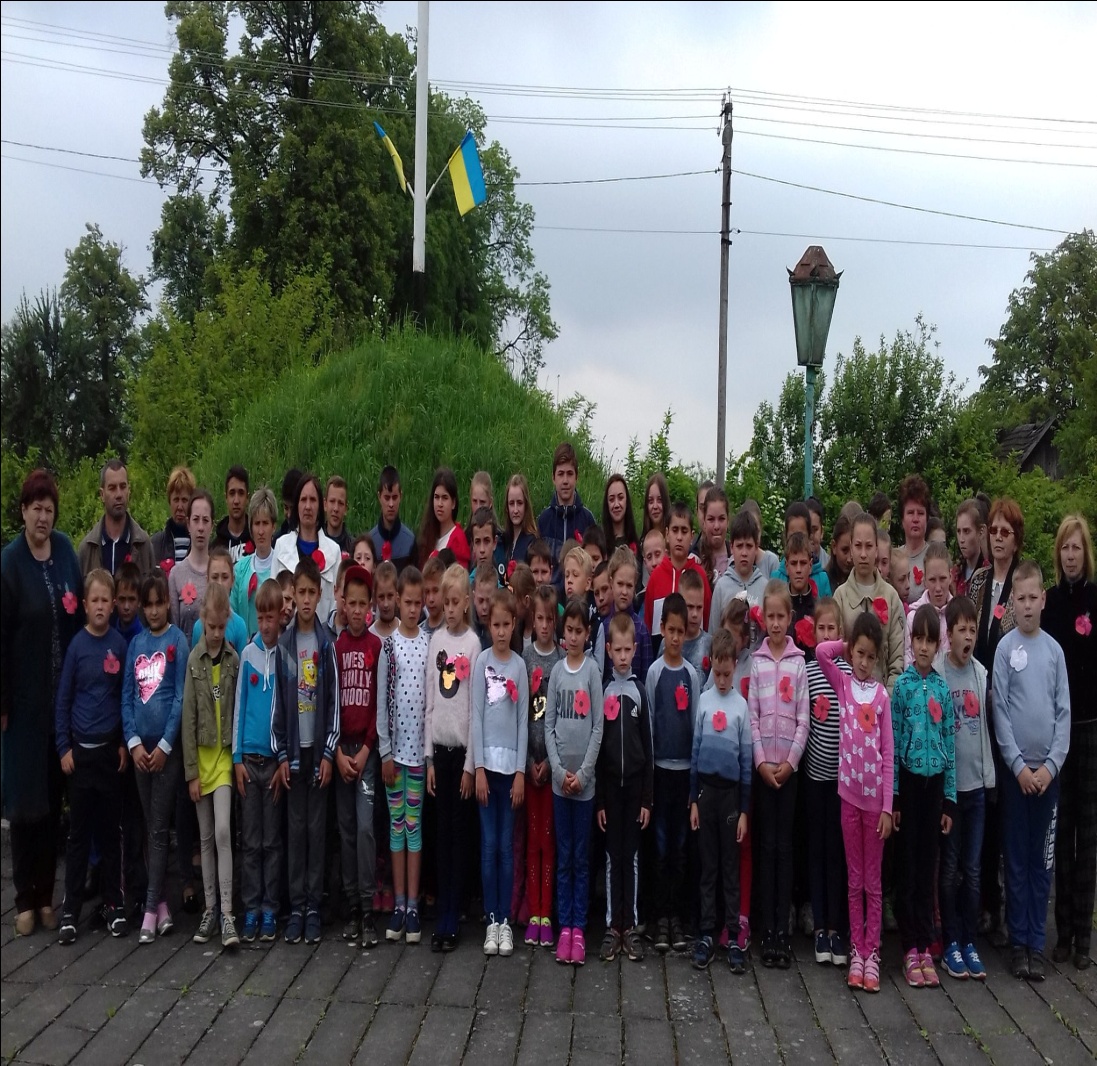 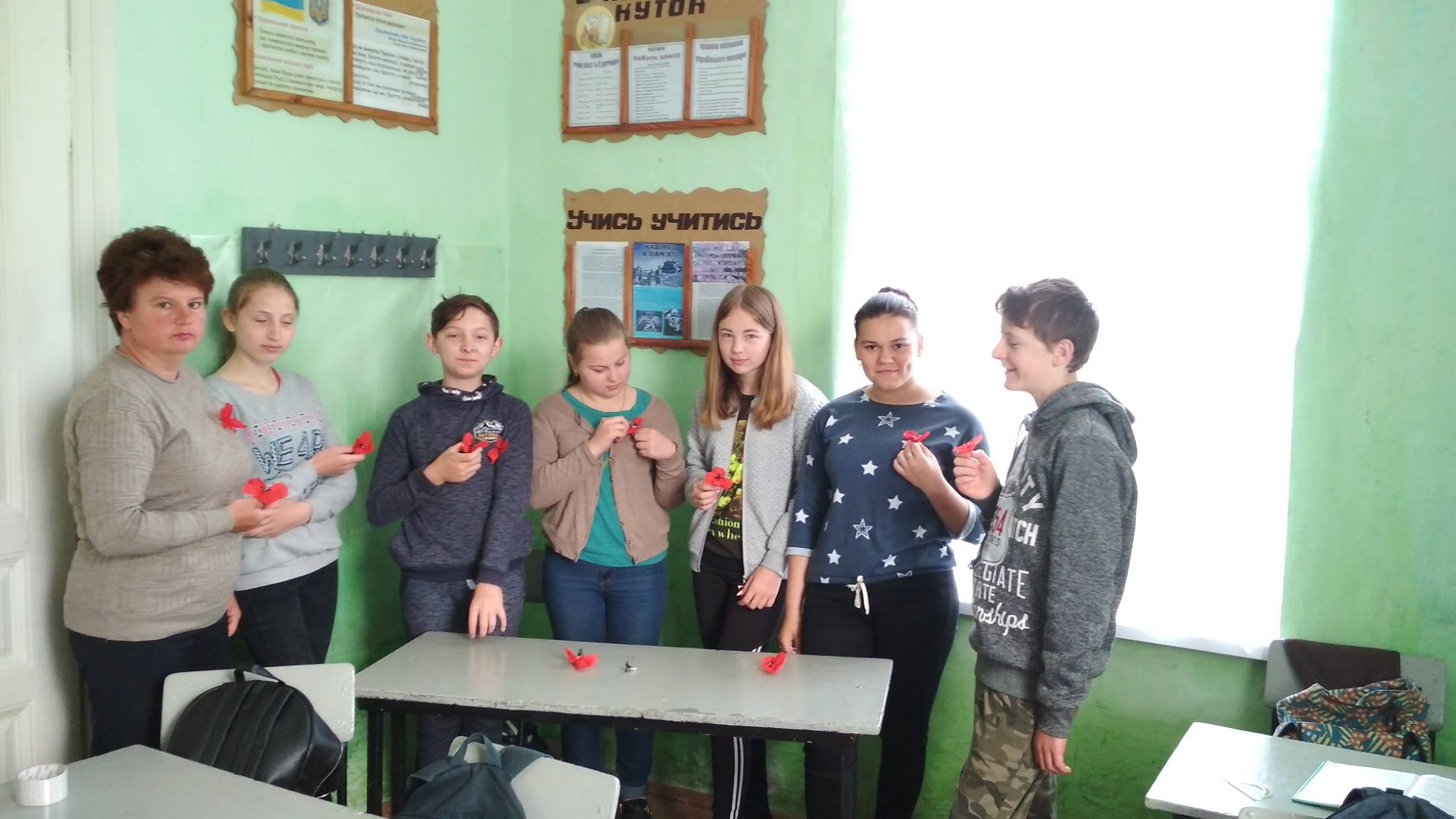 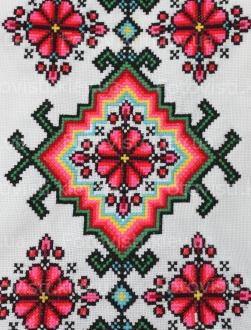 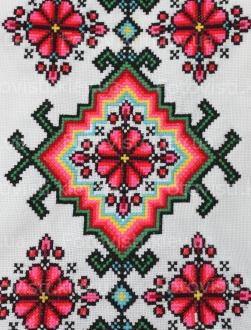 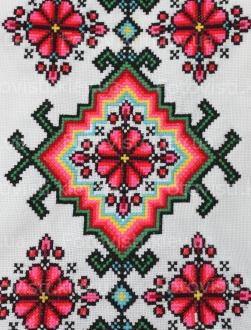 Учні класу взяли участь уфлешмобі "Прийди у вишиванці".
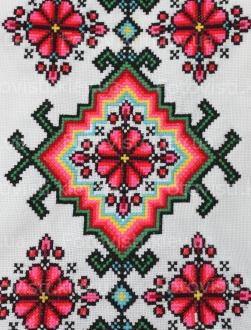 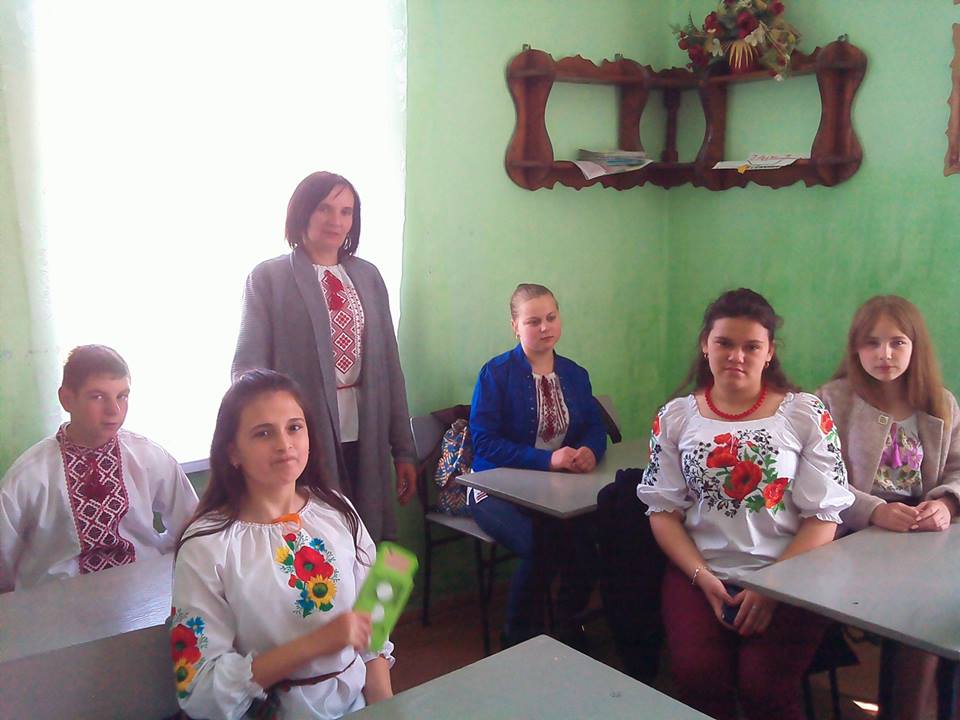 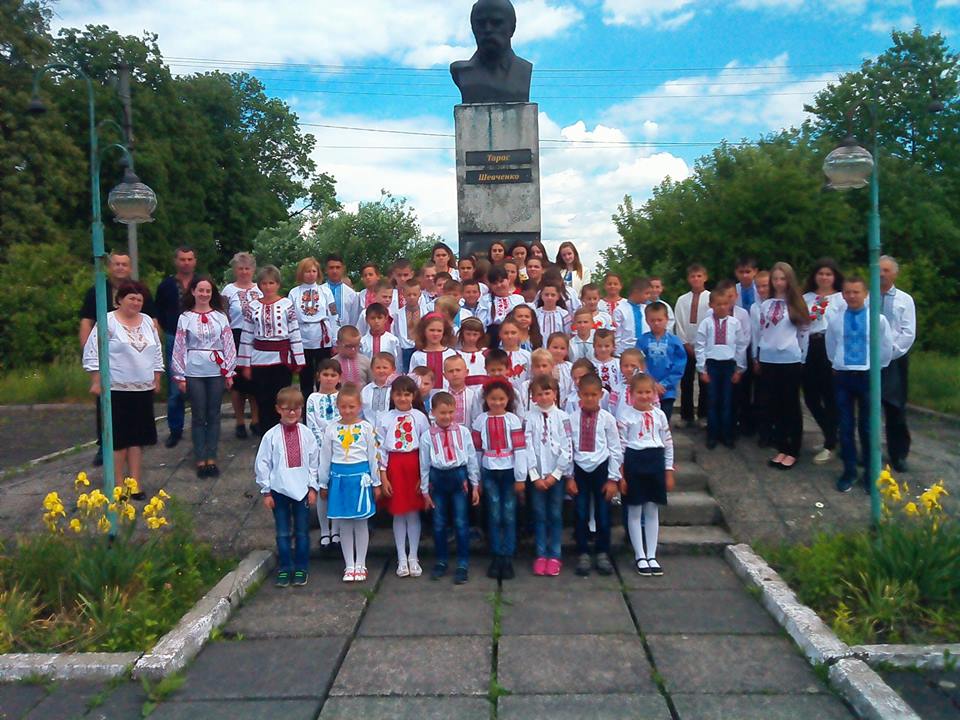 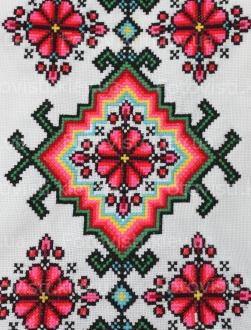 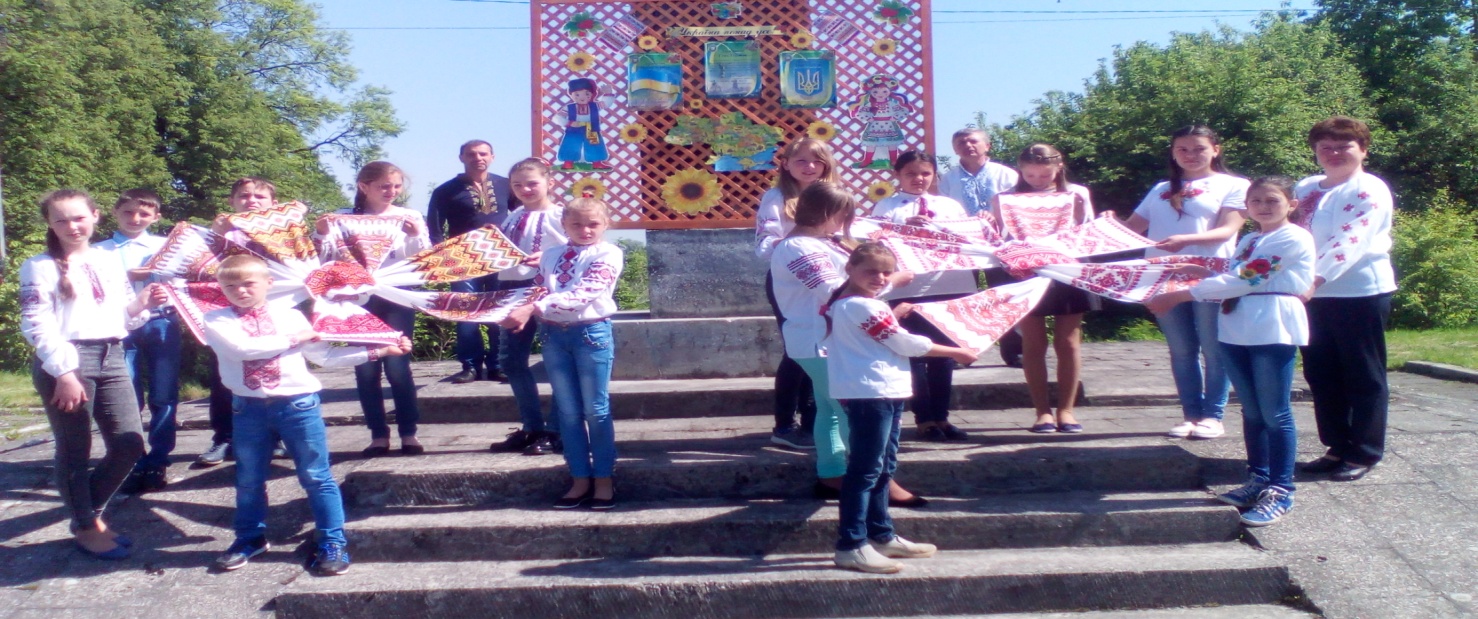 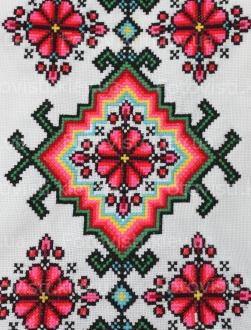 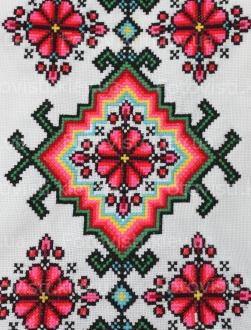 Учні класу взяли участь у відзначенні Дня Соборності України
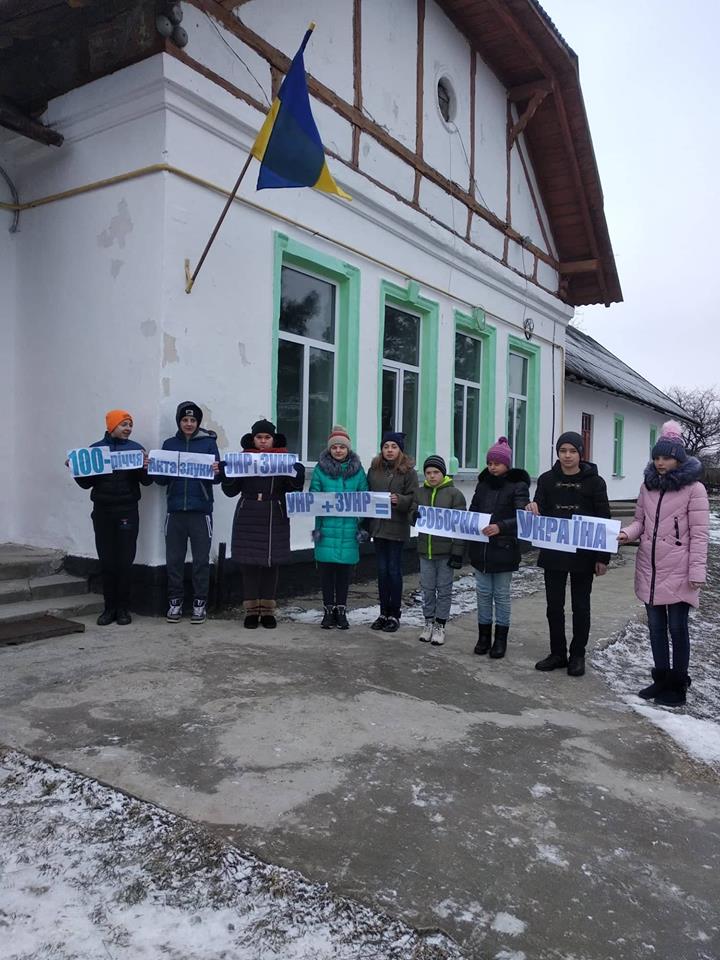 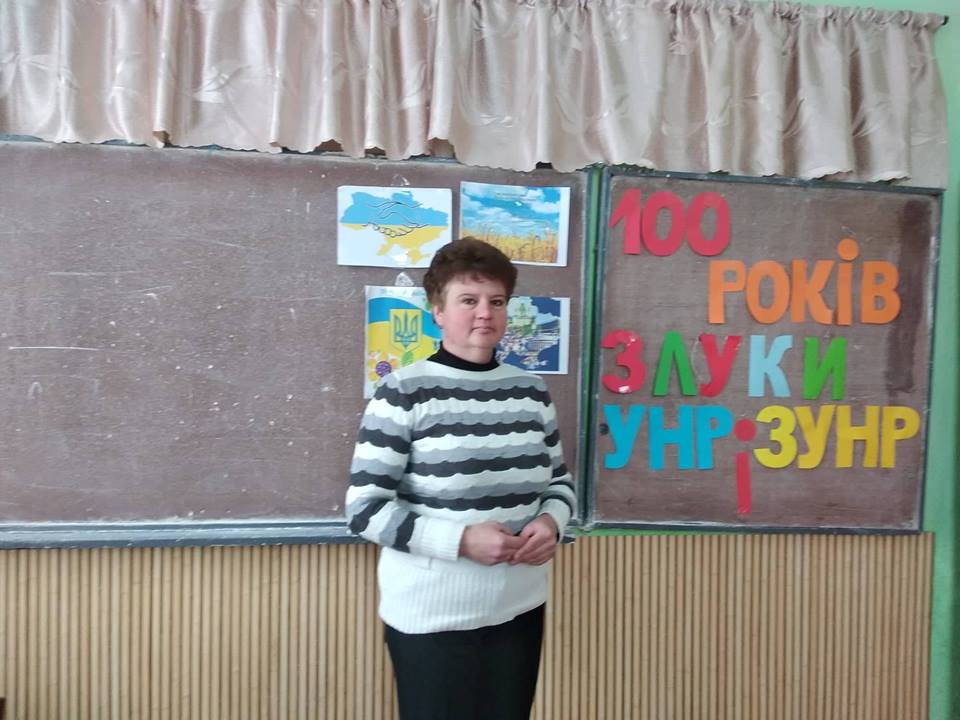 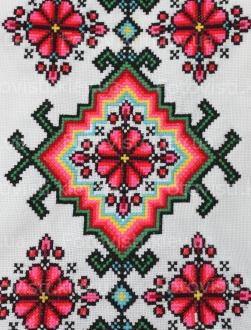 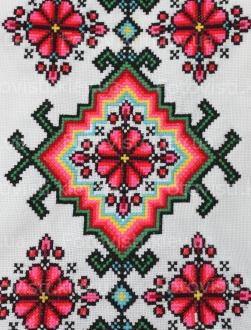 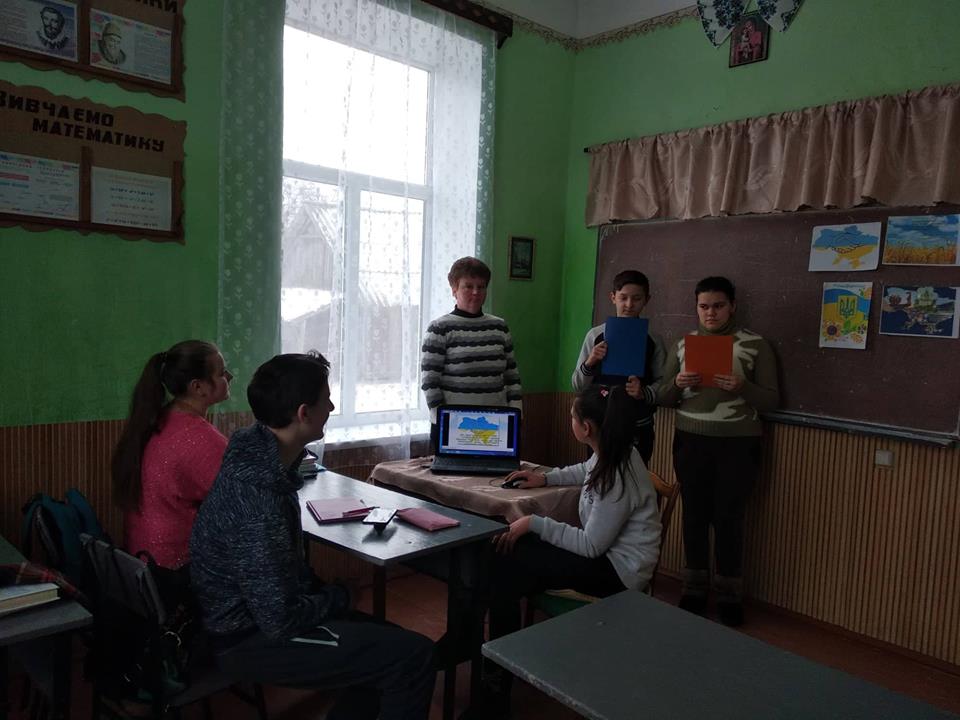 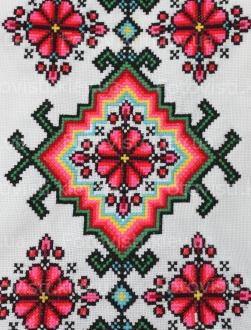 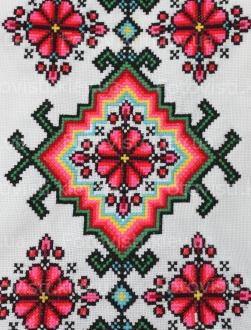 Учні класу взяли участь узаході до дня рідної мови“мовознавче кафе”
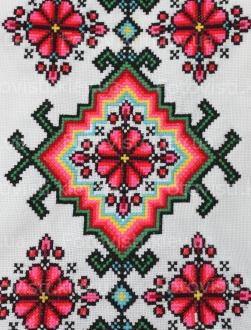 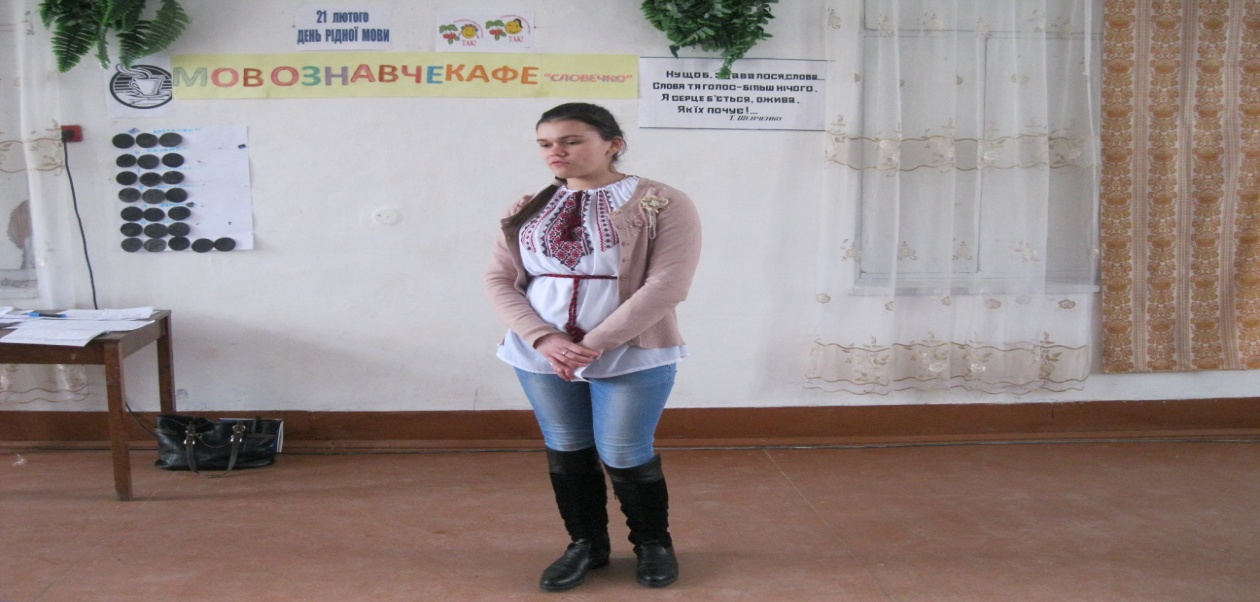 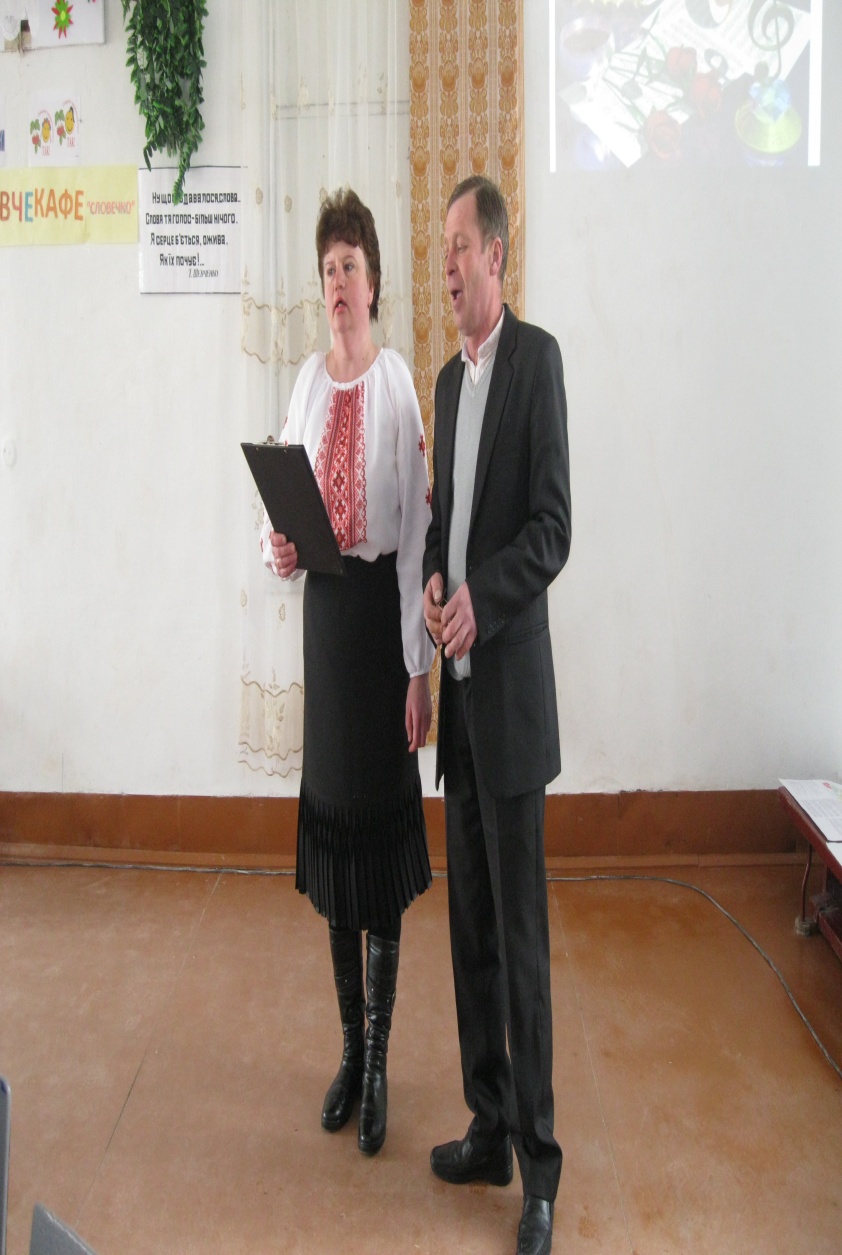 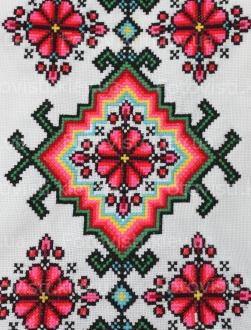 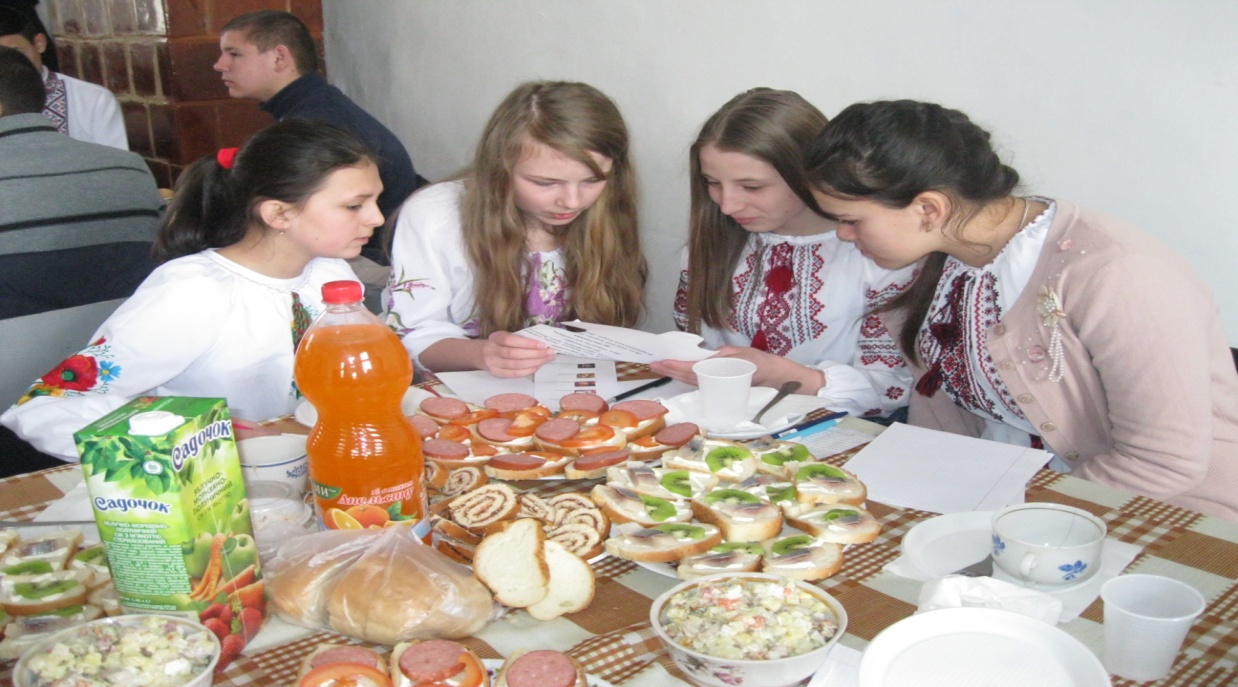 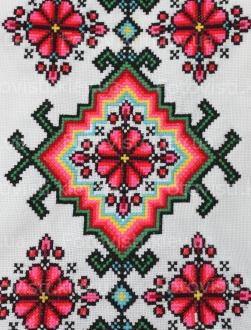 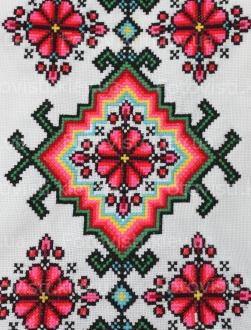 Учні класу взяли участь упатріотичній грі “джура”
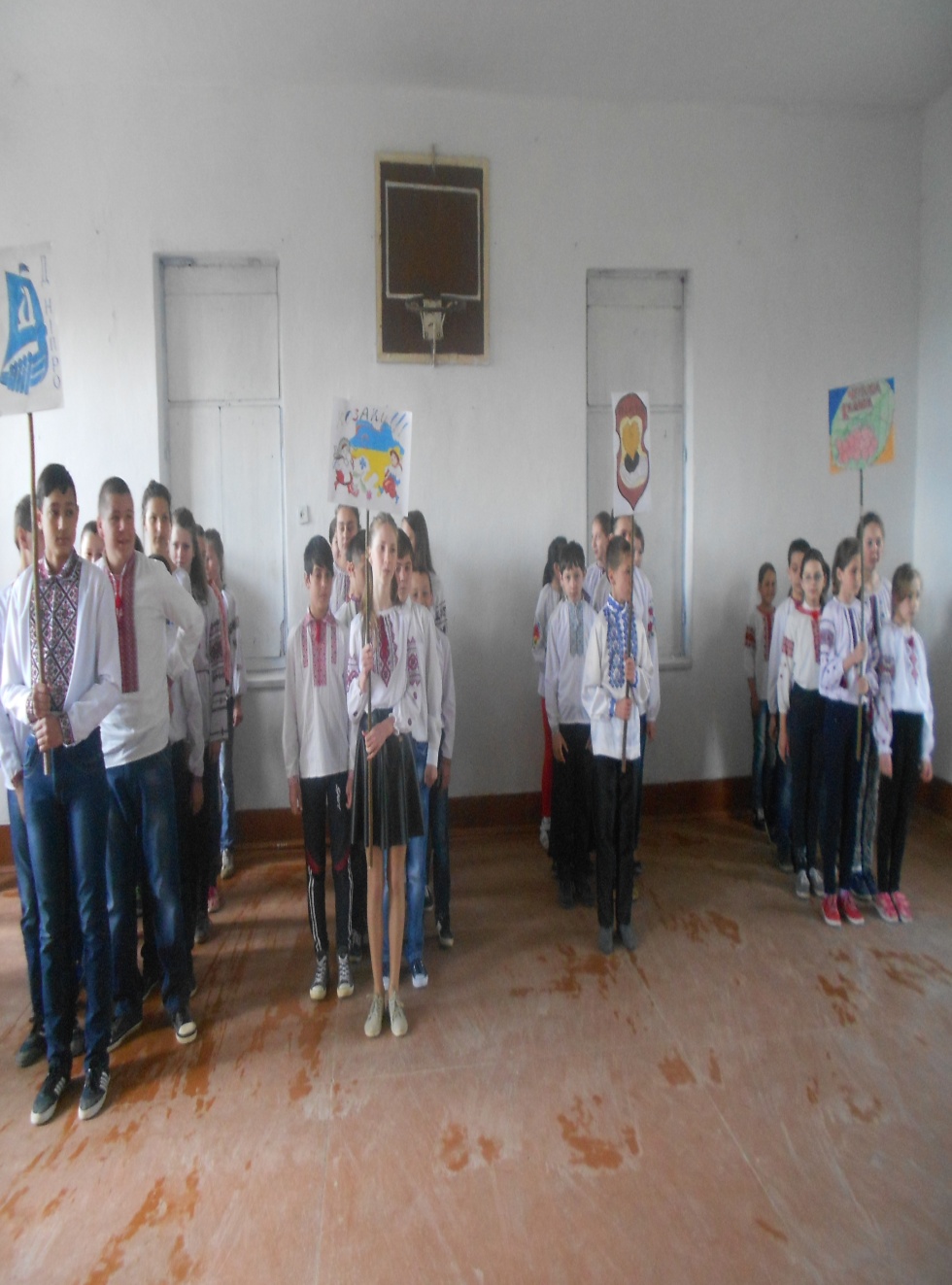 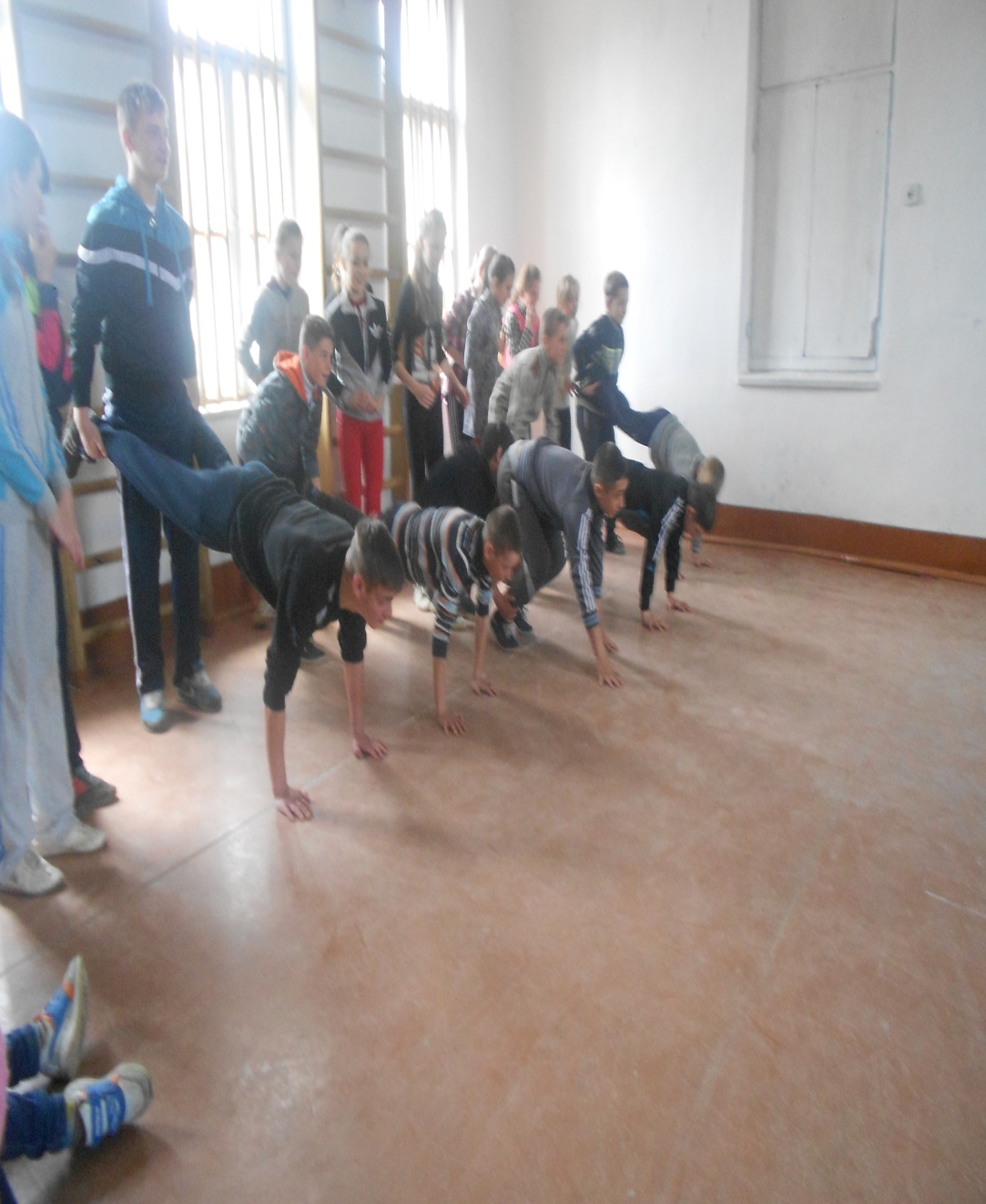 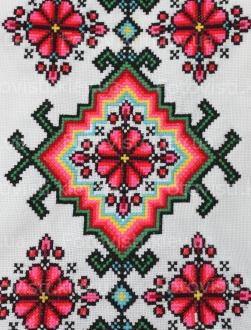 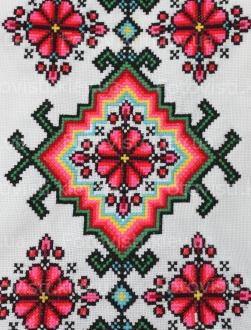 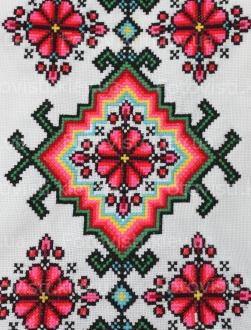